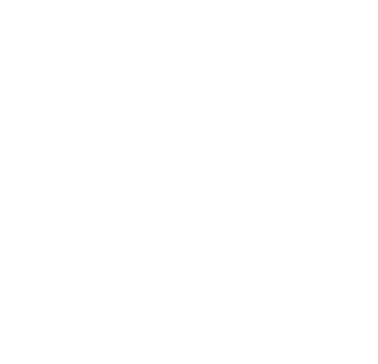 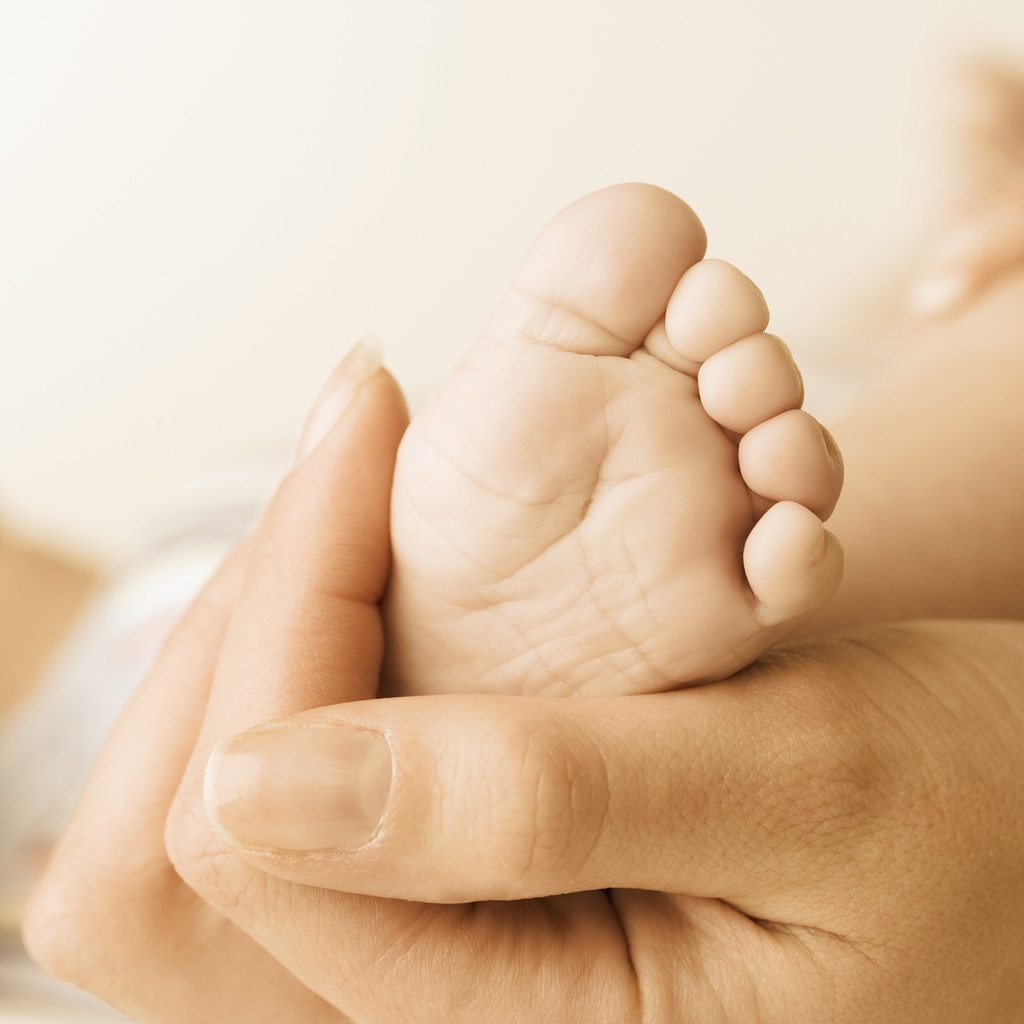 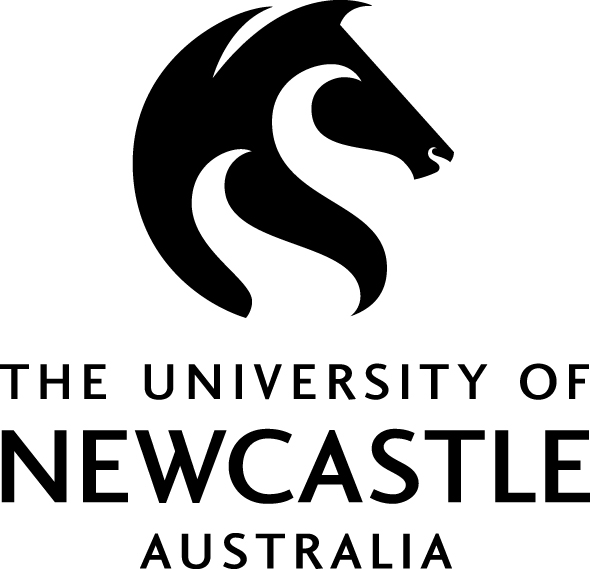 Dr Andrea Coda
 PhD Paediatric Rheumatology – Podiatry
Dr P. Fowlie - NinewellsHospital and Medical School, Dundee, UK
Dr J. Davidson - Royal Hospital for Sick Children, Edinburgh, UK.
Dr J. Walsh - Royal Hospital for Sick Children, Yorkhill, Glasgow, UK.
Dr T. Carline - Second Supervisor, Queen Margaret University, UK.
Dr D. Santos - Director of Study, Queen Margaret University, UK.
Copyright © 2014
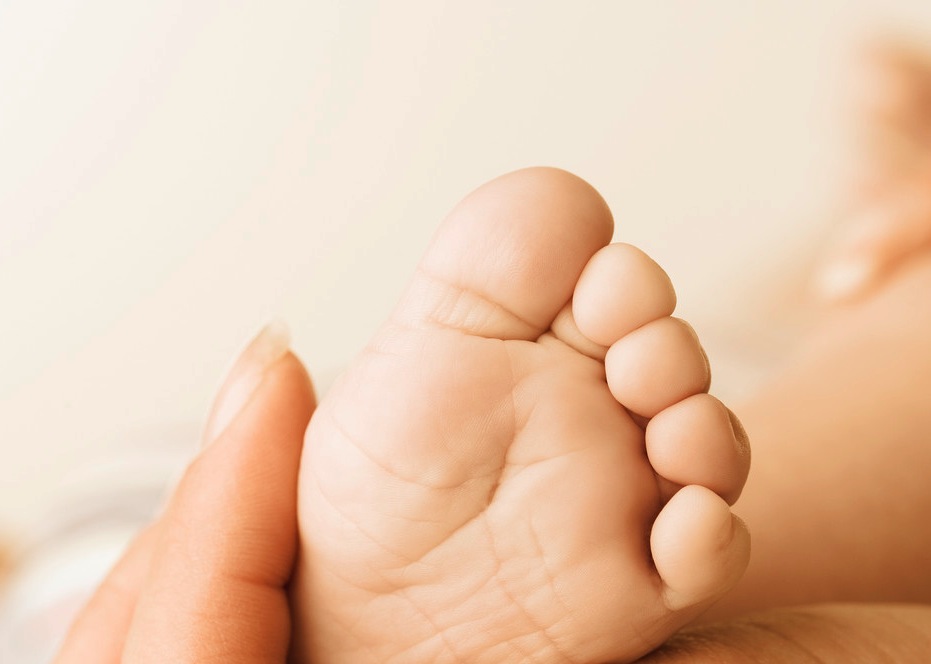 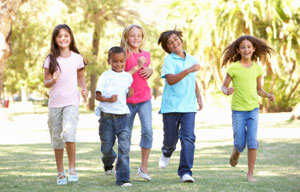 Foot Orthoses in 
Juvenile Idiopathic Arthritis (JIA)
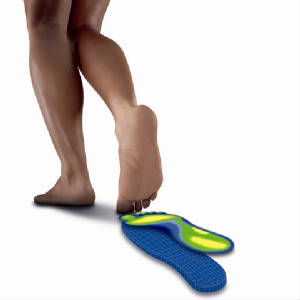 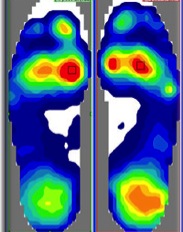 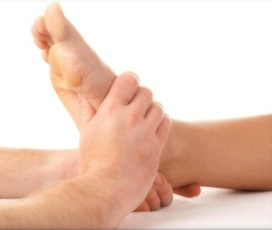 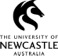 Copyright © 2014
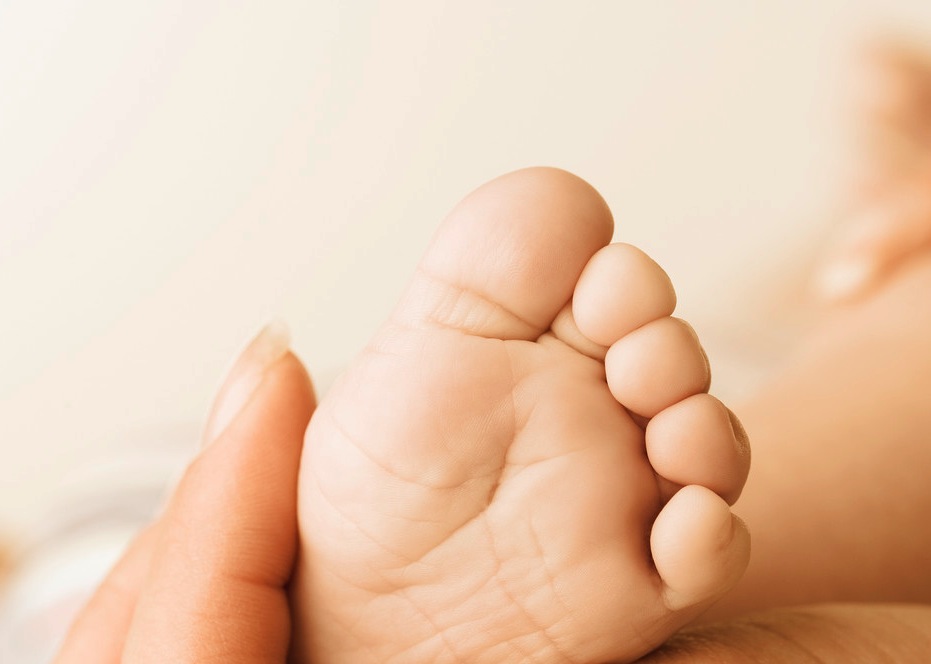 Study Title:
“A multicentre single blinded RCT to investigate the clinical effectiveness of pre-formed semi-rigid foot orthoses, on pain, quality of life and the dynamics of gait of patients diagnosed with Juvenile Idiopathic Arthritis (JIA)”
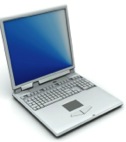 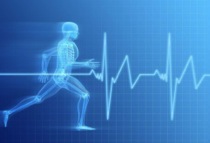 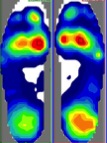 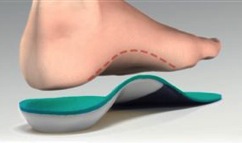 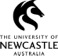 Copyright © 2014
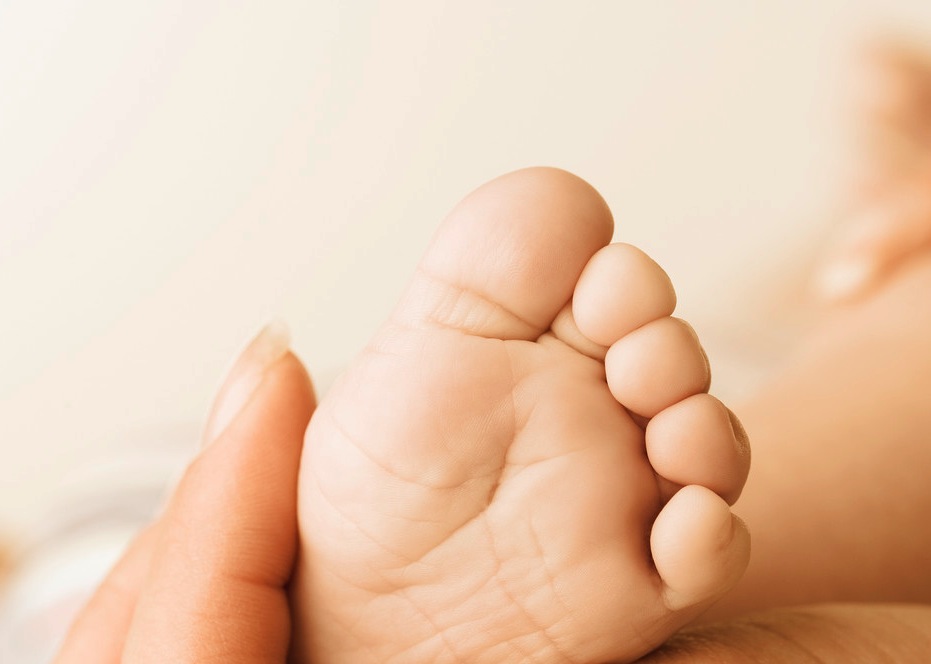 JIA
Most common chronic rheumatic disease in  
  children
 Short and long-term disability
 Painful joint & swelling 
 Reduced bone growth
 Disturbance of gait  
 Physically less active compared to healthy children
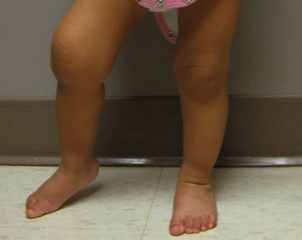 (Brostrom et al. 2007; Hendry et al. 2008; Takken et al. 2008)
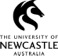 Copyright © 2014
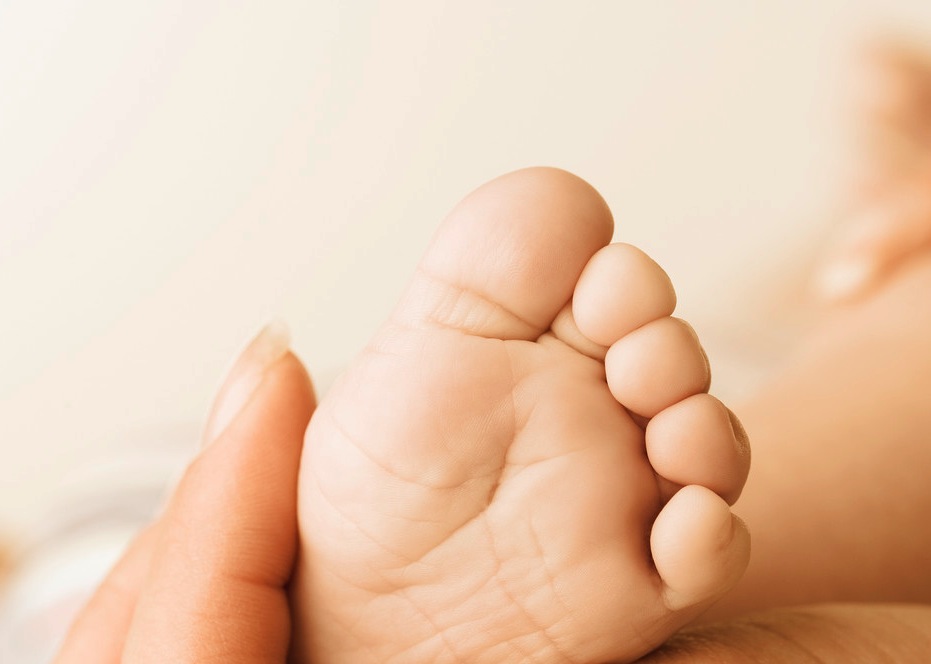 Prevalence 0.16-1.13 per 1000 
UK the prevalence is approximately 0.65 per 1000
          (Manners and Bower 2002) 
Prevalence of this disease is under-estimated 
         (Ravelli and Martini 2007).
Worldwide Incidence: 0.07- 4.01 per 1000 
            (Hendry et al. 2008; Karmazyn et al. 2007). 
   Incidence in the UK of 0.1 per 1000 children –  
    equivalent to 1000 new cases per year (NICE 2002).
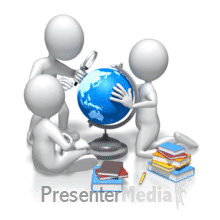 Female to Male Ratio of 3 to 2 (Yang 2008). 
Early Intervention (Cakmak, Bolukbas; 2005).
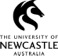 Copyright © 2014
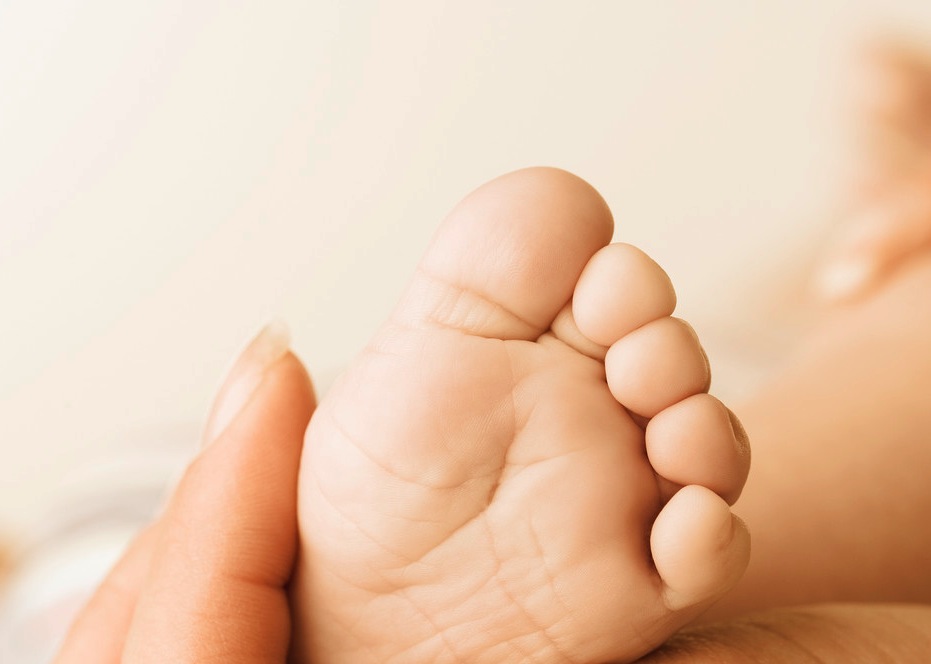 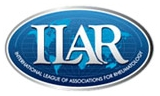 1) Systemic Arthritis
2) Oligo-Articular Onset 
3) Rheumatoid Factor Positive Polyarthritis 
4) Rheumatoid Factor Negative Polyarthritis 
5) Enthesitis-Related Arthritis 
6) Psoriatic Arthritis 
7) Undifferentiated Arthritis
Brescia 2008; Ravelli and Martini 2007
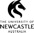 Copyright © 2014
[Speaker Notes: 1) SYSTEMIC ARTHRITIS: 
F=M; (4-17%) - Often Symmetrical – Pale. Affects the wholebody. Quotidian fever for at least 2 weeks followed by a sudden drop. Rush sudden disappear &quickly appear again. 5-8% life-threatening. Spleen & lymph nodes  may become enlarged.
2) OLIGOARTICULAR ONSET: F>M & (27-56%) & Early Onset. 4 or fewer joints involved during the first 6 month. Asymmetrical. Knees & ankle mostly affected. Iritis or Uveitis (with or without  active joint  symptoms)
3) RHEUMATOID FACTOR POSITIVE POLYARTRITIS: 2-7%; F>M. Affects 5 or more joint during the first 6 months. IgM RF on at 2 occasions more than 3 months apart (largest antibody; found in blood and lymph fluid & first to response to an infection; destroy foreign substances; 5% to 10% of all the antibodies in the body. Small joints (hands); Symmetric. Late childhood or adolescence. RA Nodules (forearm & elobows) 
4) RHEUMATOID FACTOR NEGATIVE POLYARTRITIS:  F > M; 11-28%. Affects 5 or more joints during the first 6 months. During this time: Absence of IgM RF. Biphasic distribution; early peak at 2 to 4 years old & later peak at 6 to 12
5) ENTHESITIS-RELATED ARTHRITIS: M>F ; After 6 years old. Usually HLA - B27 +. Most common site are Insertion of AT; Plantar Fascia. Remitting; 50% have 4 or  Fewer Joint affected. 
6) PSORIATIC ARTHRITIS: F>M; 2-11%. Biphasic Distribution (2-4 & 9-11 years).  Simultaneous  presence of Arthritis & typical  psoriatic rash. If Rash is Absent, 2 of following: Family history of Psoriasis; Dactylitis  & Nail pitting. Controversy: not clear entity subgroup (very similar to Asymmetric  Oligoarthritis & RF  Negative poly-arthritis)
7) UNDIFFERENTIATED ARTHRITIS
It does not represent a separate subset but includes patients who not satisfy inclusion criteria for any of the previous categories or who meet more than one.]
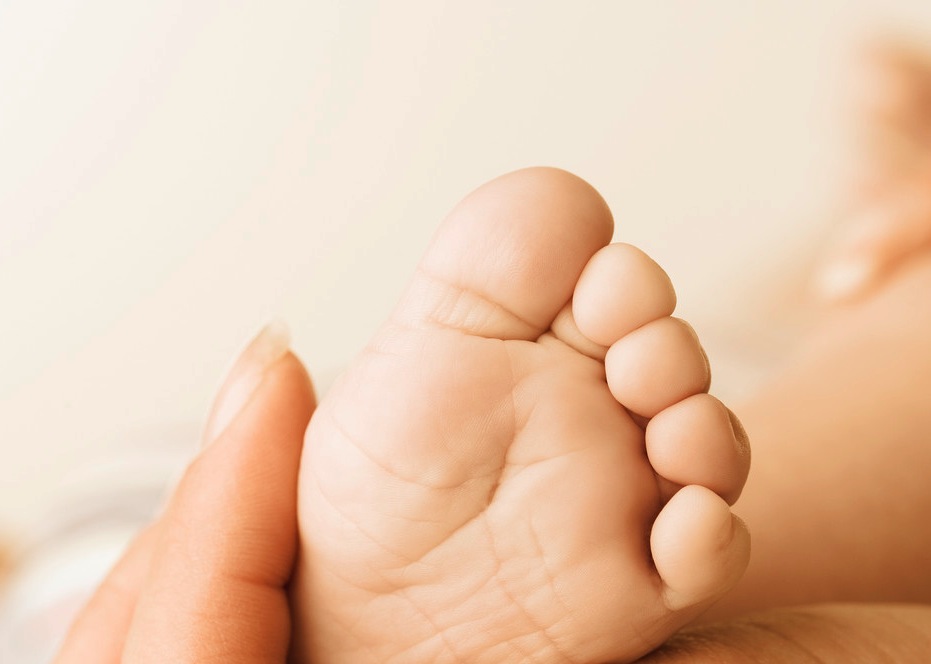 Treatment protocol for:
 Drug therapies
 Review intervals for GP
 NICE guidelines for biological drugs (ie:etanercept)
 Ophthalmologists
 Intra-articular steroid injection
... what about PODIATRY?
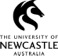 Copyright © 2014
[Speaker Notes: Powell (2005) investigated the efficacy of custom foot orthotics in improving pain and functional status in JIA. Quasi-experimental prospective randomised trial. 40 subjects, subdivided into 3 groups. Investigated the use of custom made.  Orthoses which are expensive & requires specialised laboratory. Equipment & materials to dispense.]
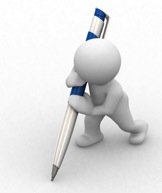 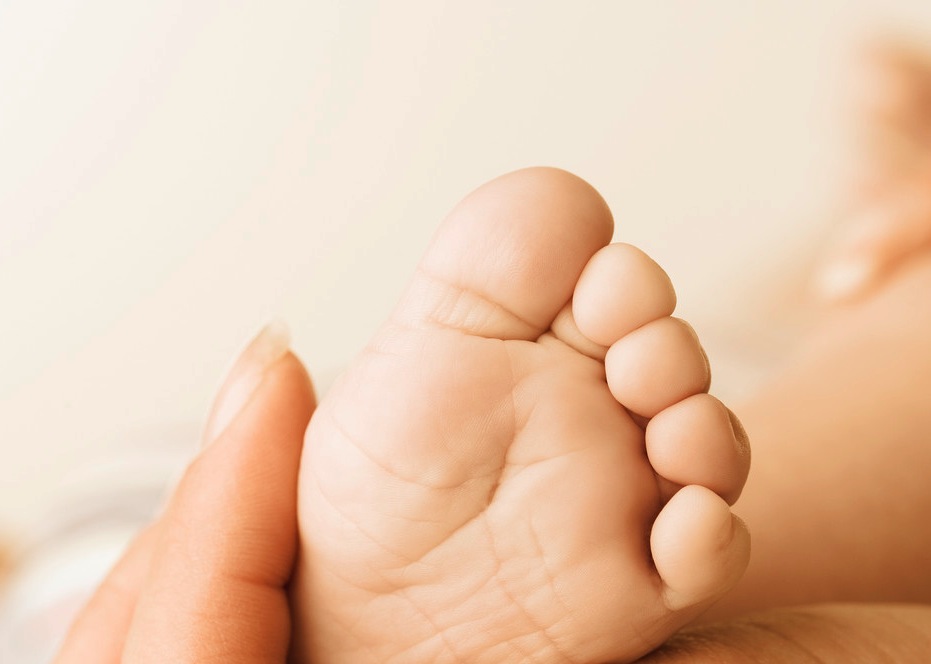 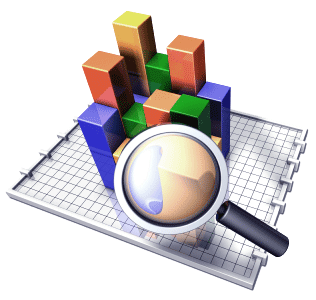 podopaediatric survey
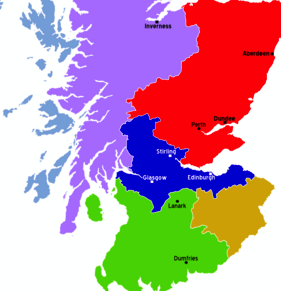 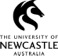 Copyright © 2014
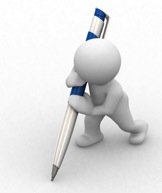 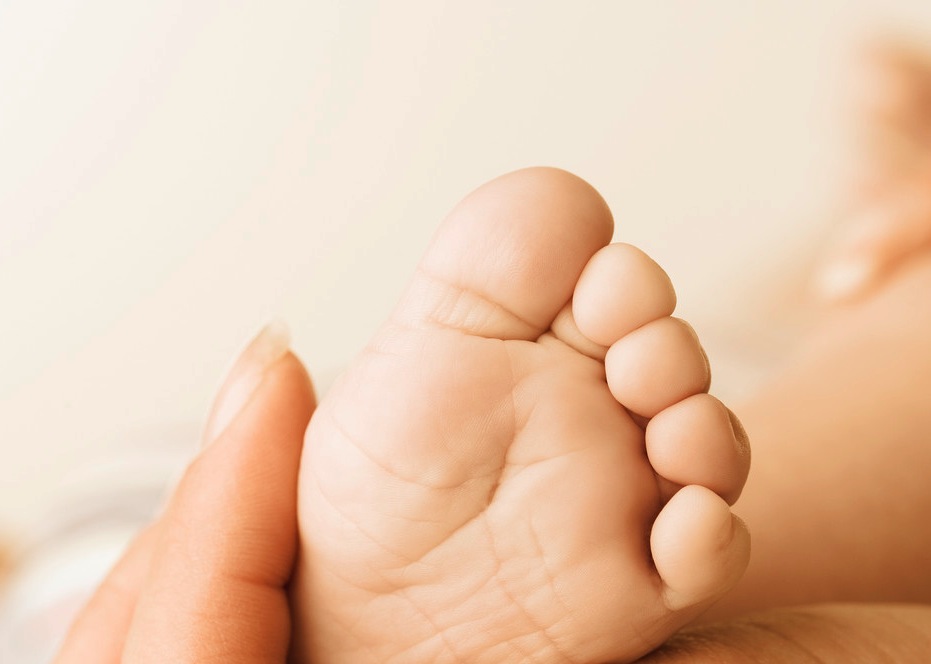 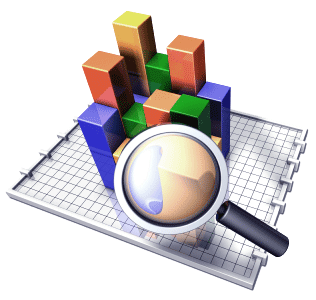 Repeatability & Reproducibility
30 healthy children 
(2 visits each - 100% completed)
Coda, A; T. Carline; D. Santos (2014): Repeatability and Reproducibility of the Tekscan HR Walkway system in healthy children. 
The Foot, DOI 10.1016/j.foot.2014.02.004.
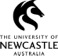 Copyright © 2014
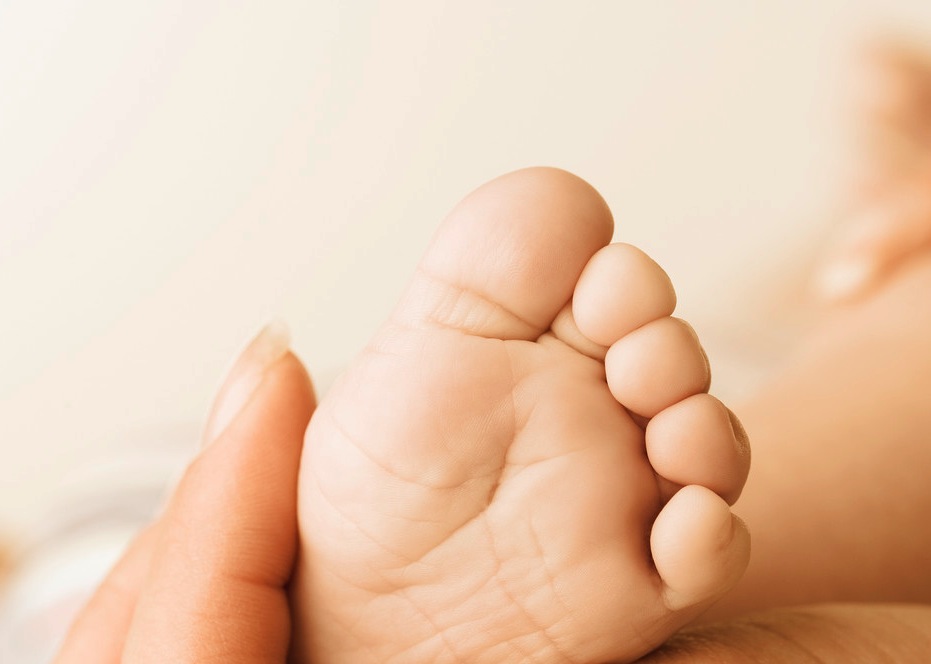 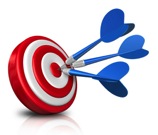 Research Aim
to investigate the effectiveness of commonly prescribed pre-formed semi-rigid FOs in children diagnosed with JIA over 6 months period of time
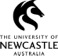 Copyright © 2014
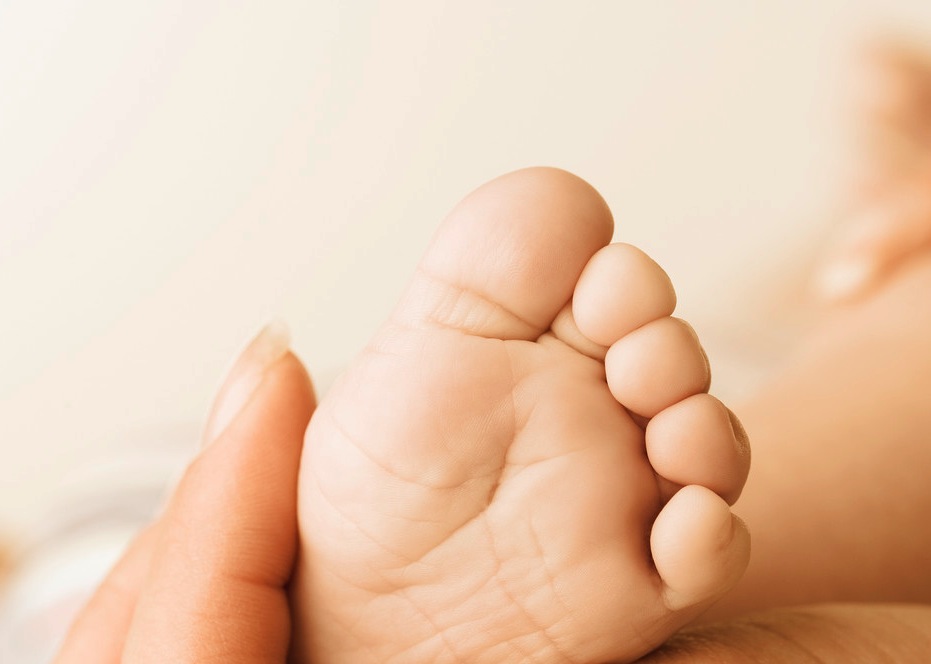 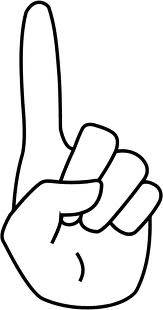 Primary Outcome:
 effects of FOs on pain level and quality 
of life in JIA children
VAS
CHAQ
PedsQL
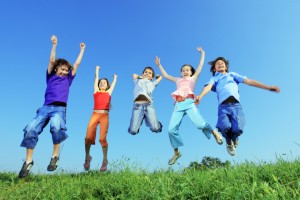 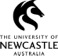 Copyright © 2014
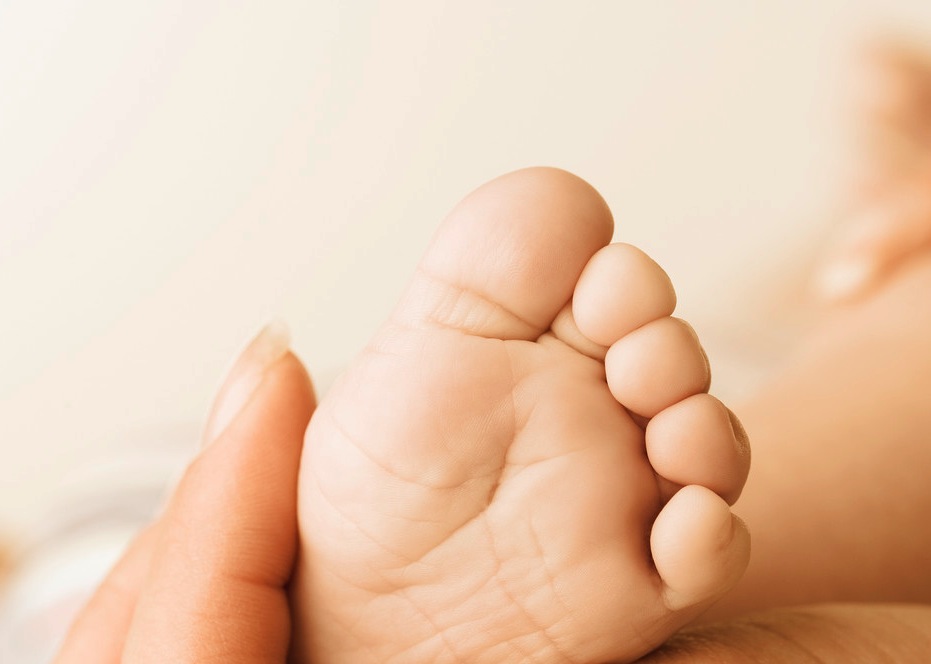 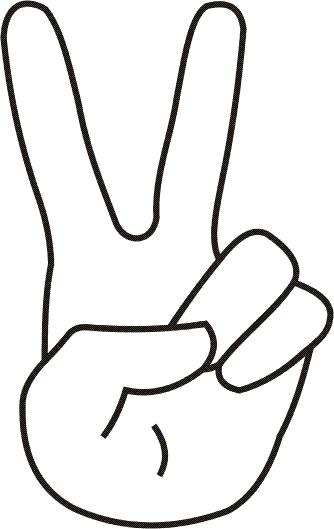 Secondary Outcome:

 - to relate gait parameters when barefoot, with shoes, and with shoes with orthoses to primary aim outcomes.
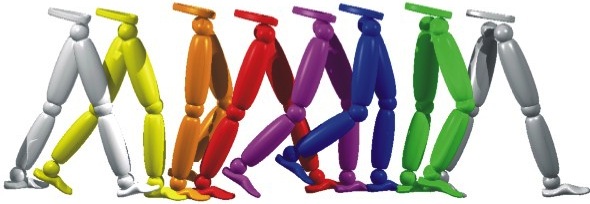 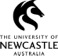 Copyright © 2014
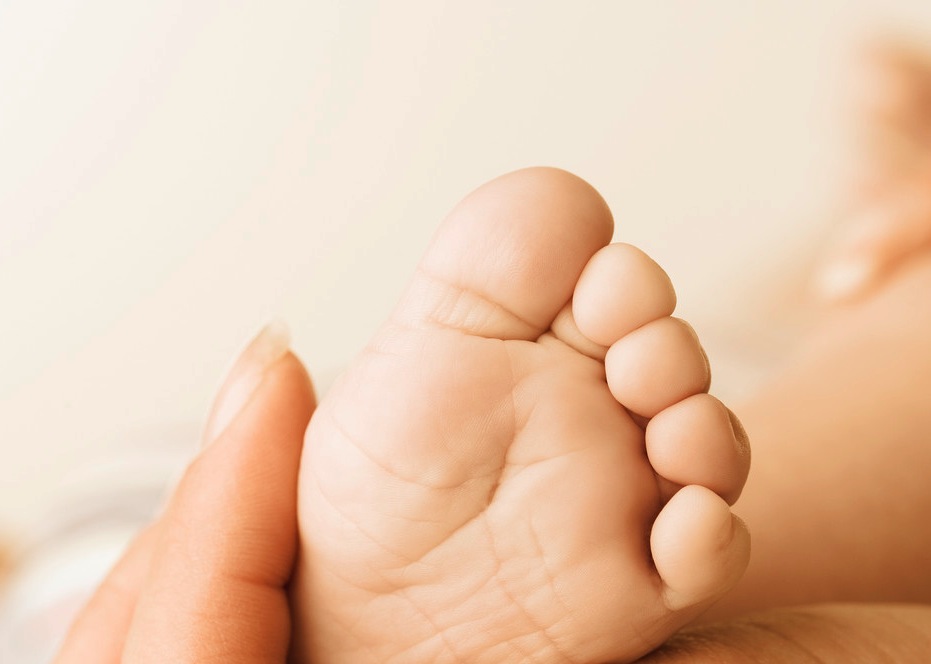 F-Scan®
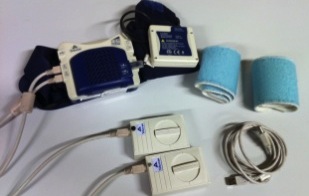 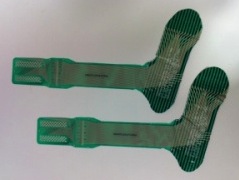 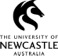 Copyright © 2014
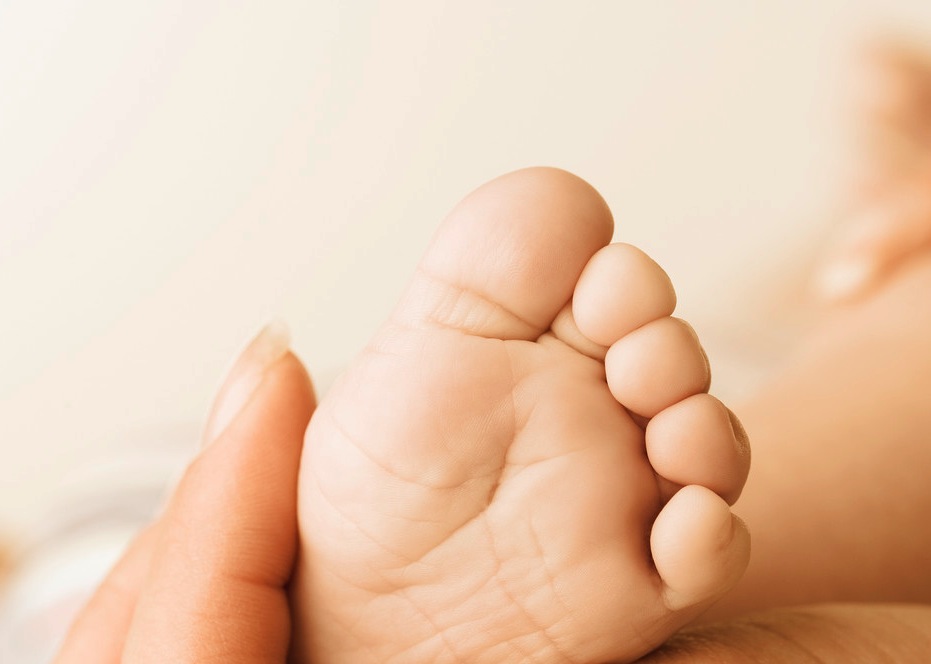 F-Scan®
Enable collection of data in the foot’s normal/shod functioning environment 
Prevents targeting of areas
Can provide multiple footstep data from both feet during a single walk
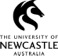 Copyright © 2014
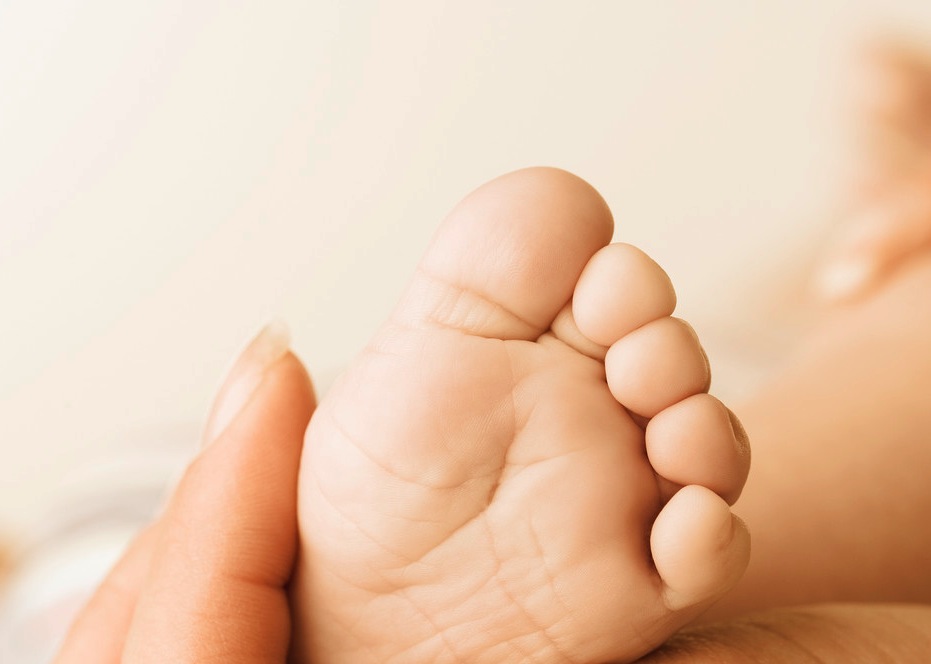 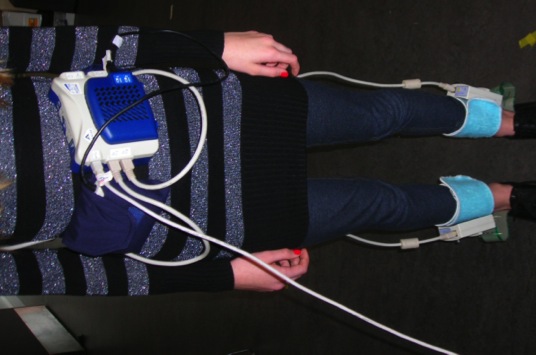 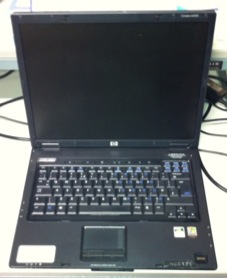 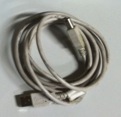 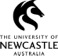 Copyright © 2014
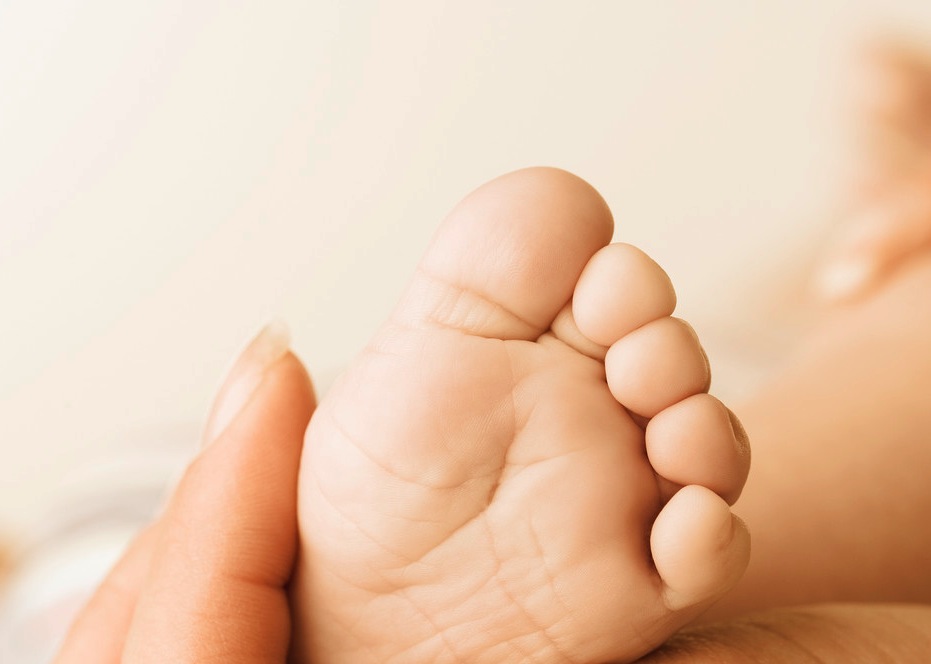 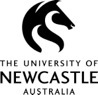 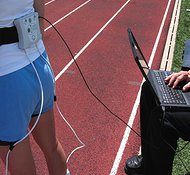 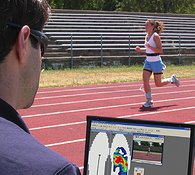 wireless version
Copyright © 2014
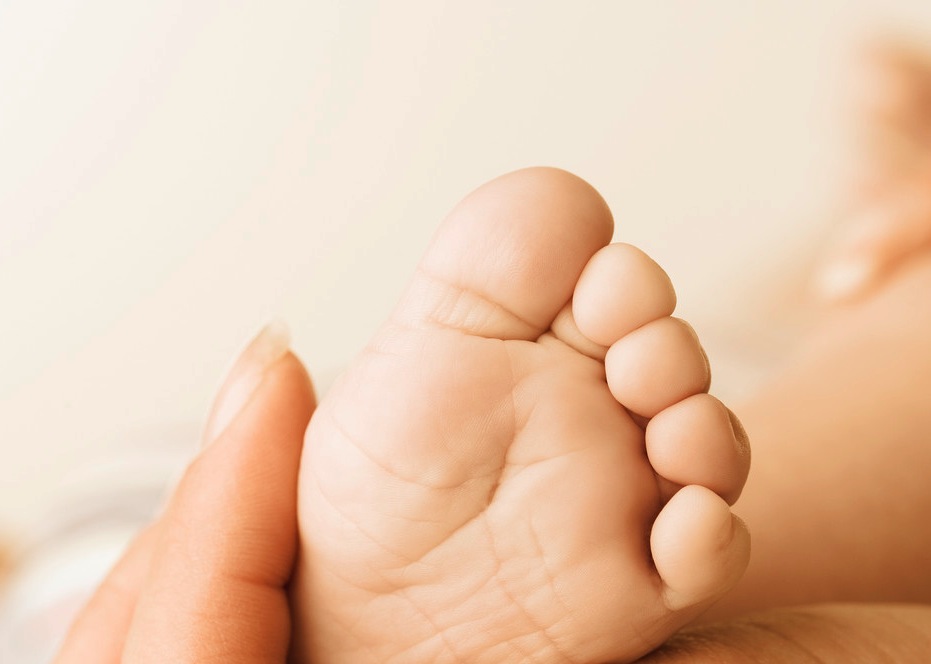 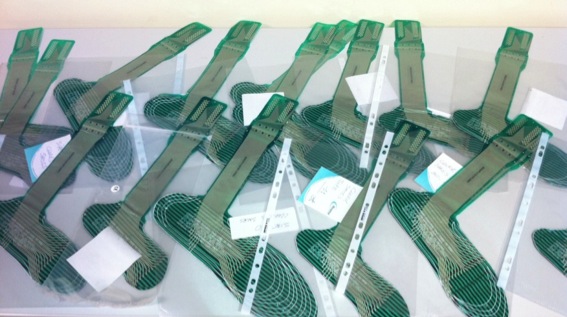 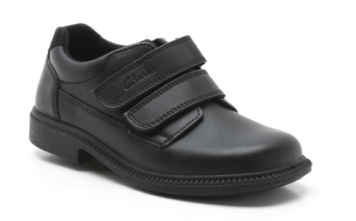 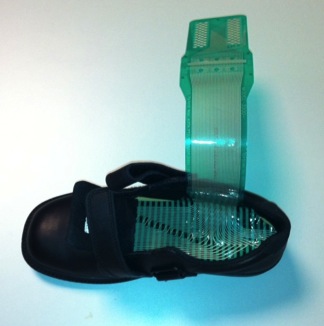 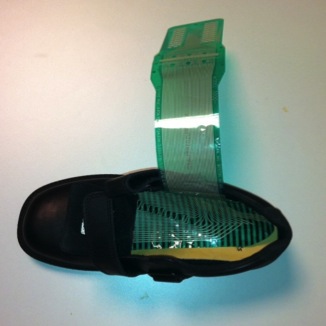 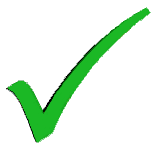 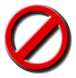 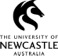 Copyright © 2014
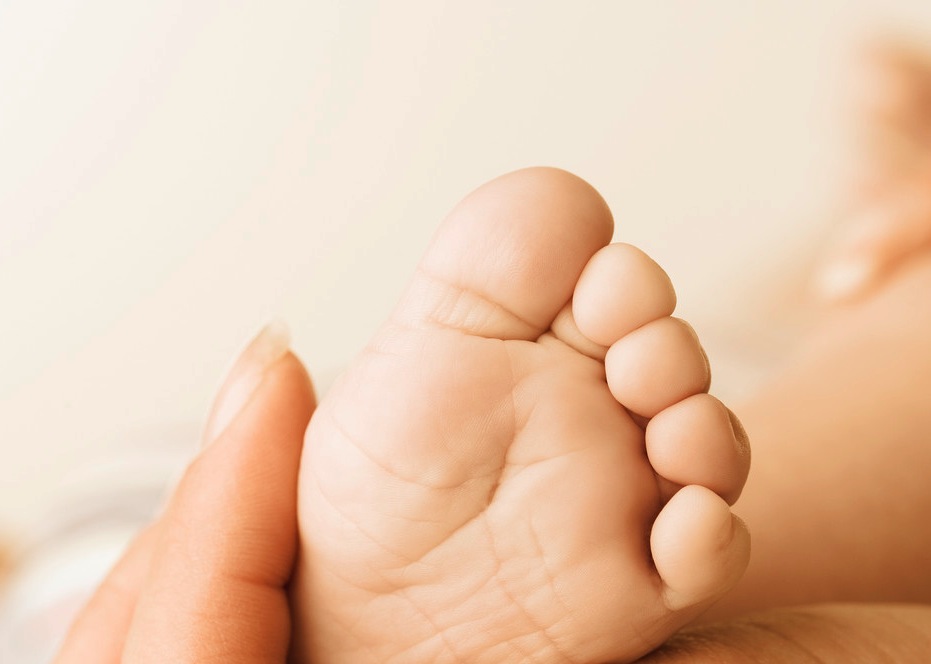 HR WalkwayTM
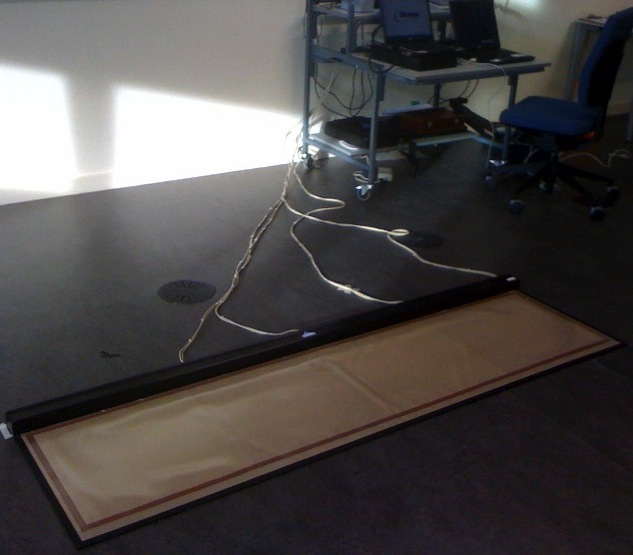 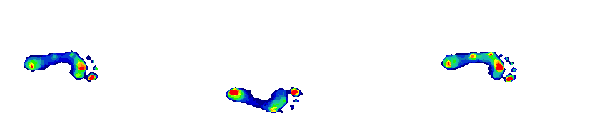 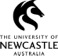 Copyright © 2014
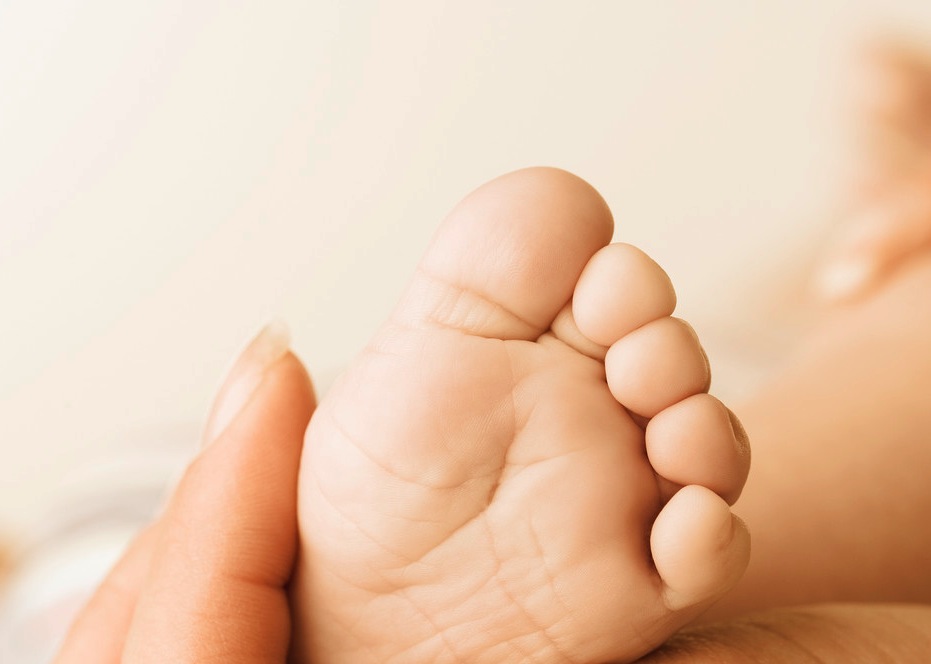 HR Walkway
Enable collection of data in a barefoot position without the influence of footwear
Subject has no wires/data boxes attached to them 
Multiple steps recorded
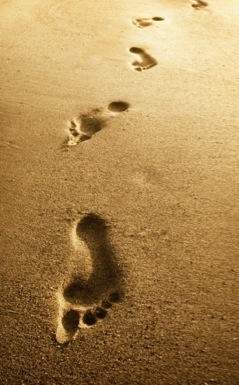 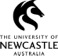 Copyright © 2014
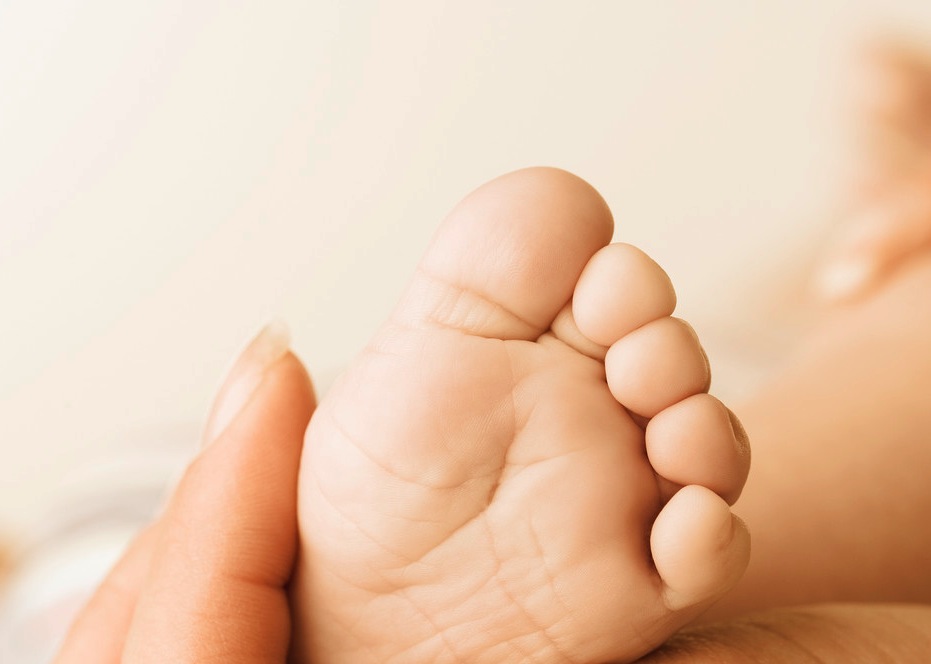 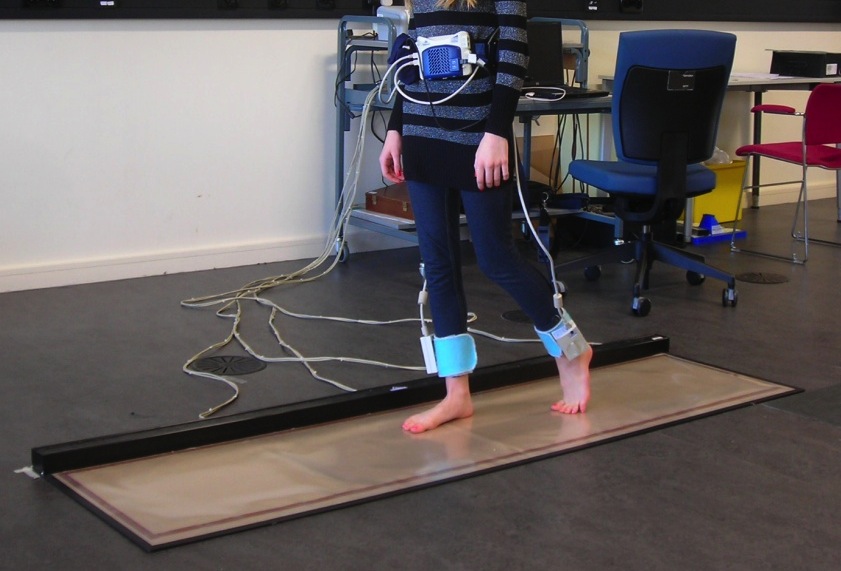 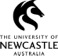 Copyright © 2014
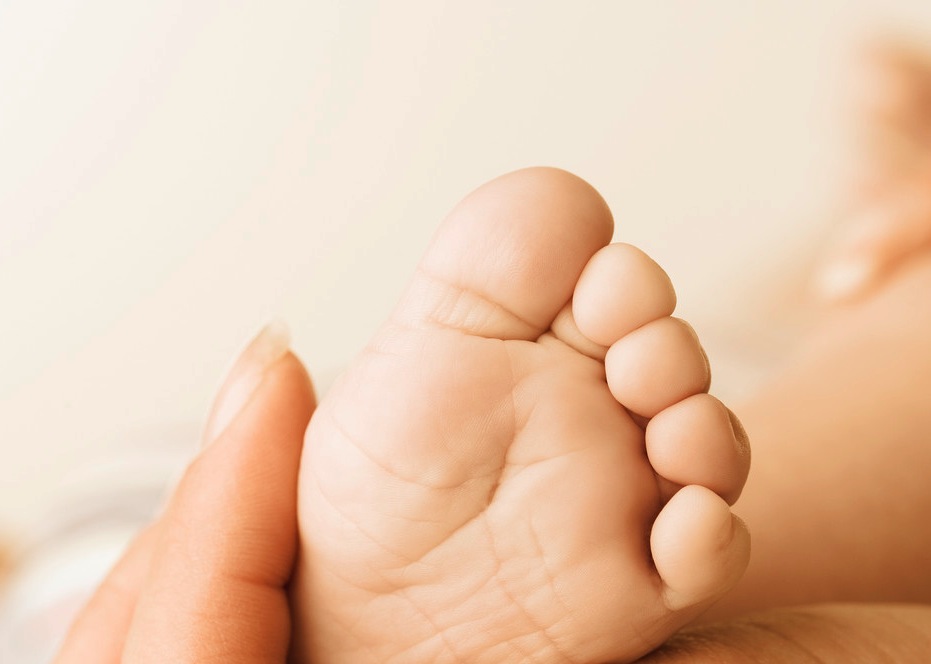 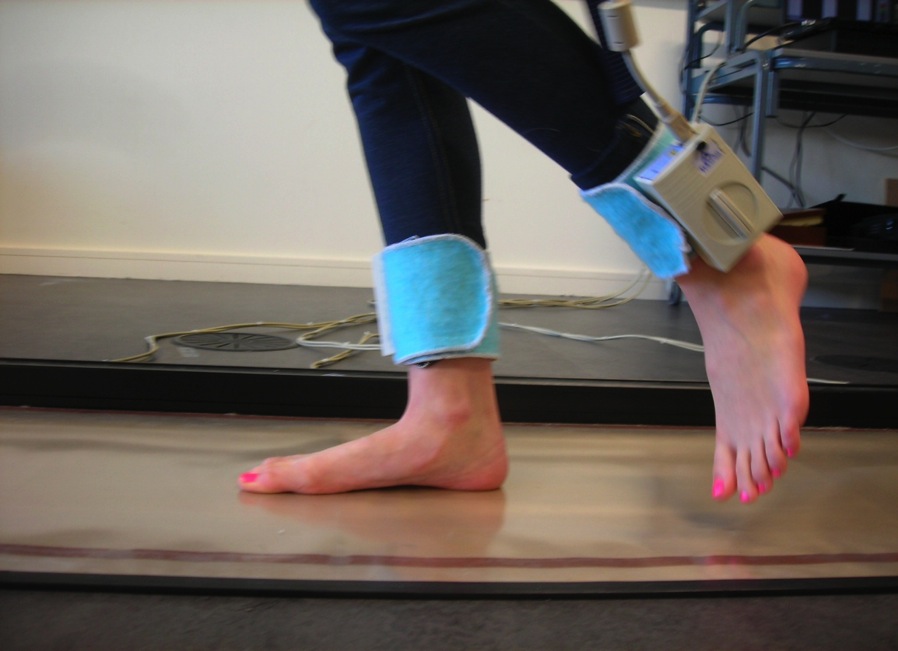 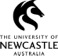 Copyright © 2014
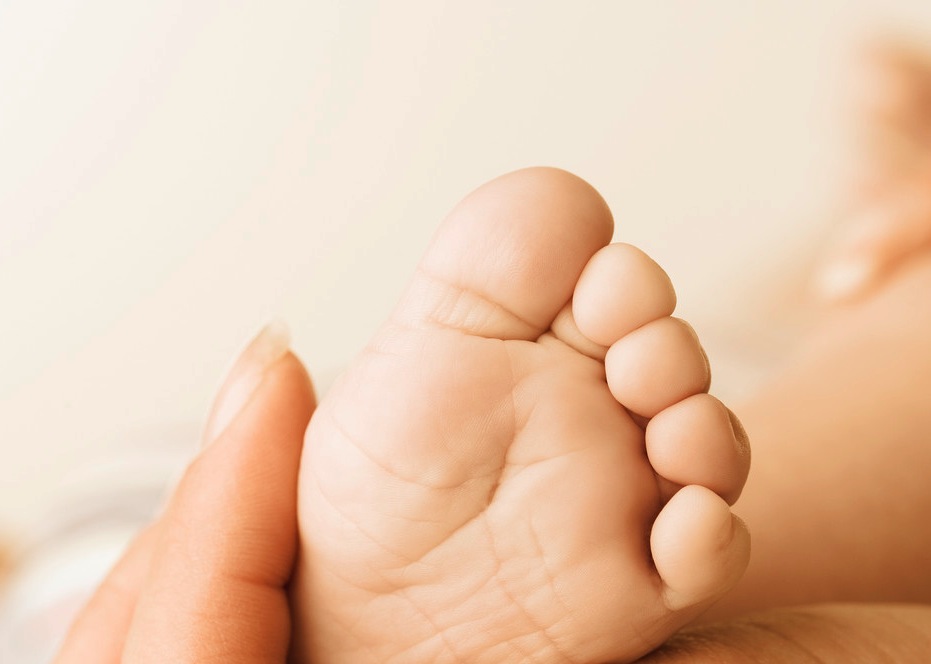 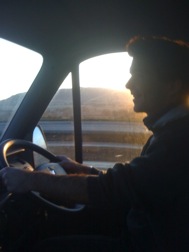 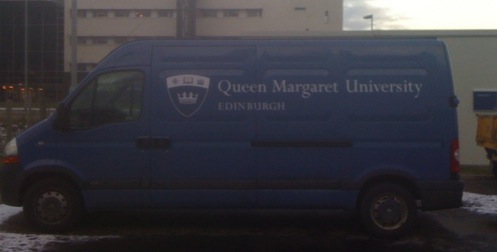 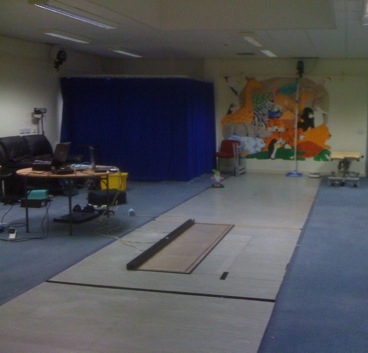 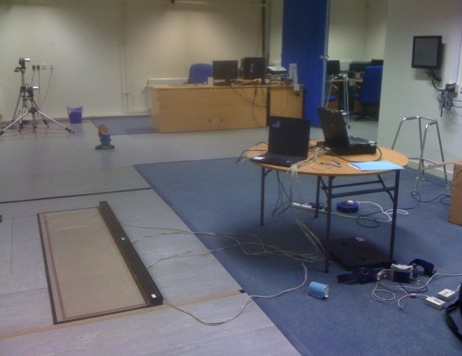 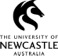 Copyright © 2014
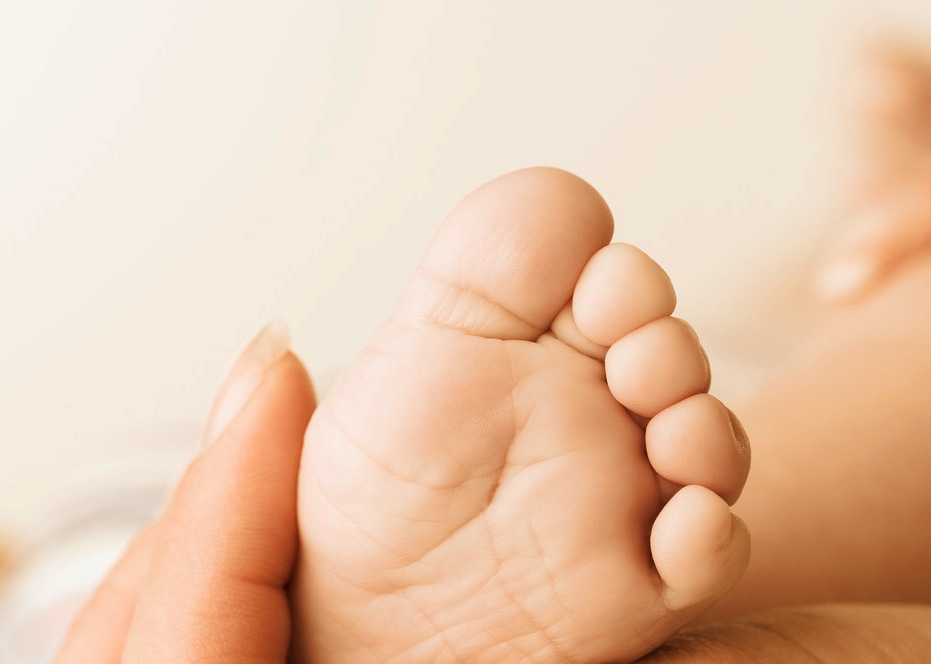 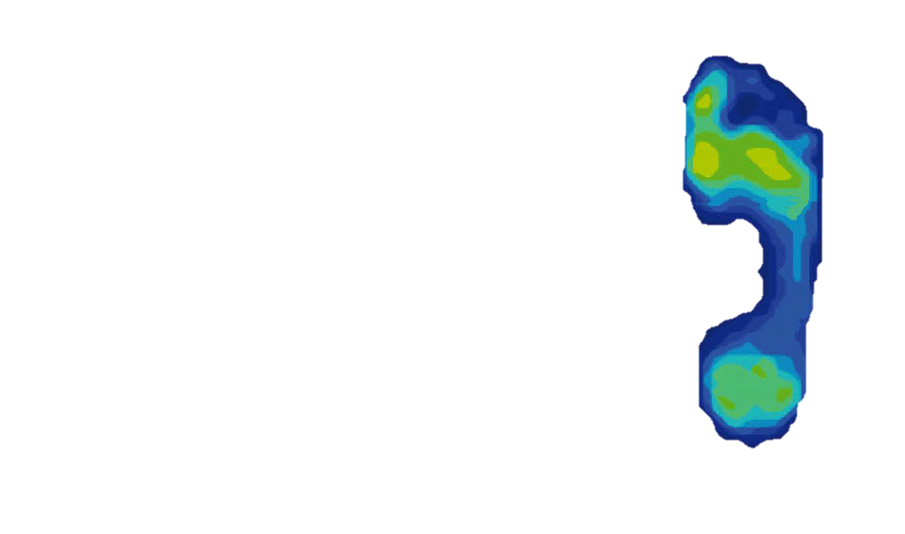 Total 
Heel 
Midfoot 
Forefoot 
1st met head
2nd met head
3rd - 4th met head 
5th met head
Lesser Toes 
Hallux
Plantar Pressure Mapping
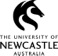 Copyright © 2014
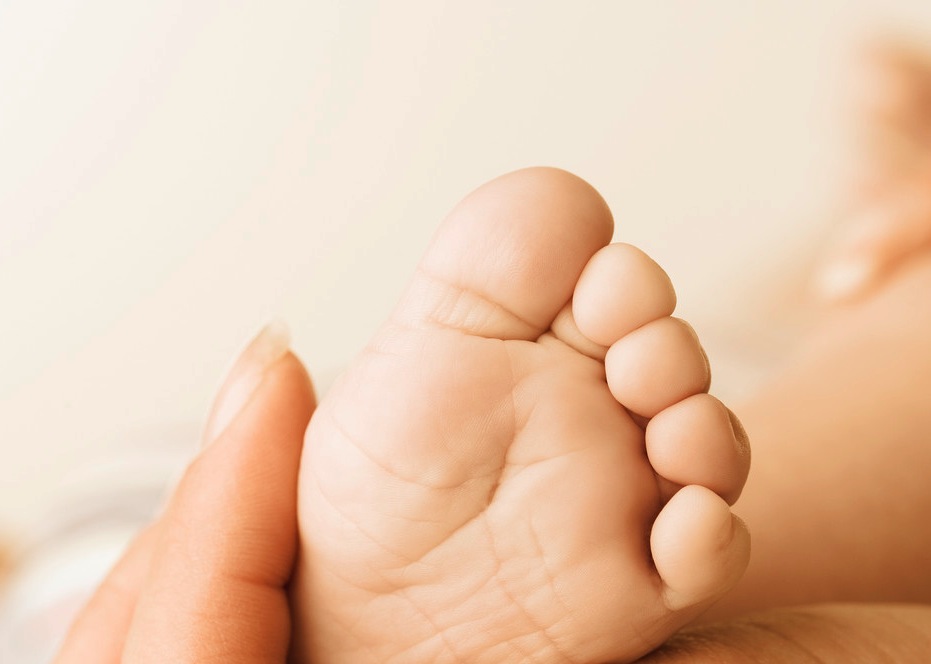 Methodology
Randomised Control Trial 
Single-blinded patient intervention
Quality of Life Questionnaires
(randomly)
Gait Analysis
(randomly)
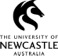 Copyright © 2014
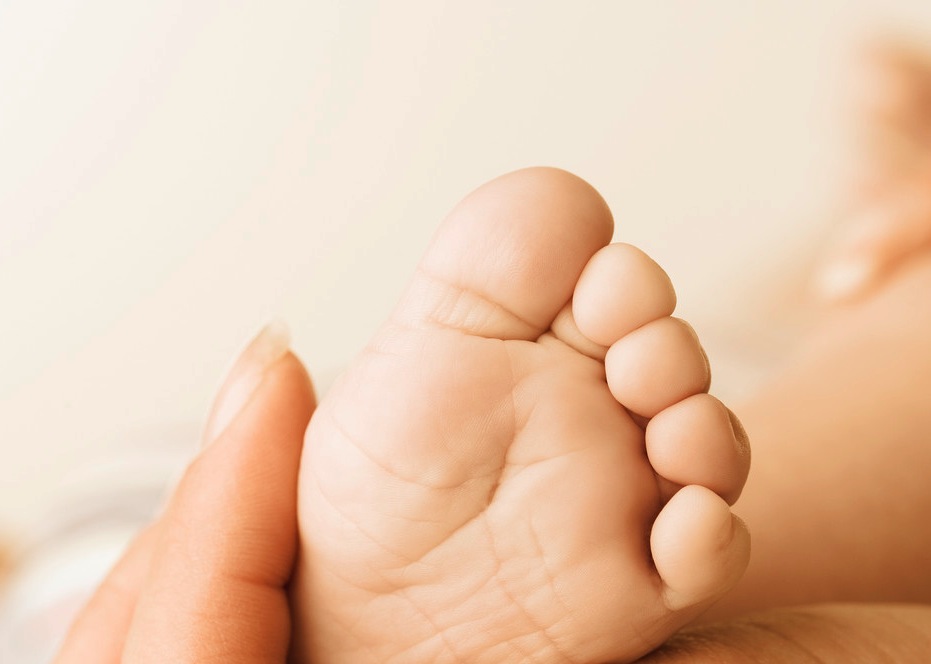 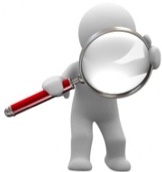 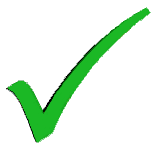 JIA – Inclusion Criteria:
ILAR criteria
 lower extremity joint involvement (5 to 18 years old)
 previous failure of orthotic management, where the   
  patient has not worn any insoles for at  least 3 months
 ability to walk a minimum of 15 metres
 6 months after start of DMARD and/or 
   biologic therapy
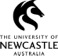 Copyright © 2014
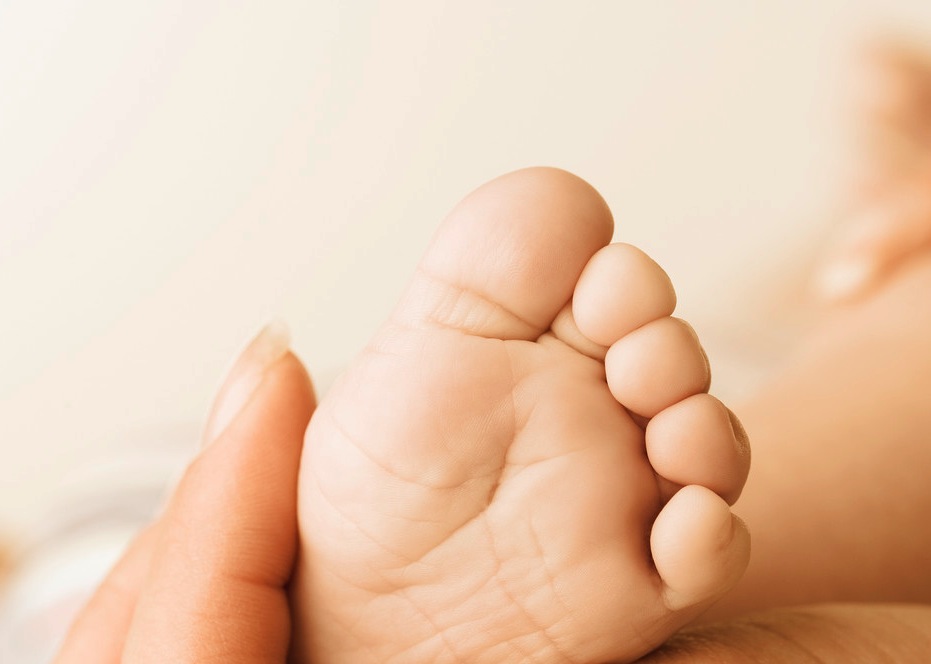 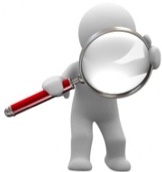 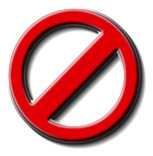 JIA - Exclusion Criteria:
inability to walk barefoot or shod
 musculoskeletal disease, central or  
  peripheral nerve disease & endocrine disorders,   
  especially Diabetes Mellitus
 previous foot surgery
 currently using FOs
 where supply of orthotics are contraindicated
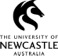 Copyright © 2014
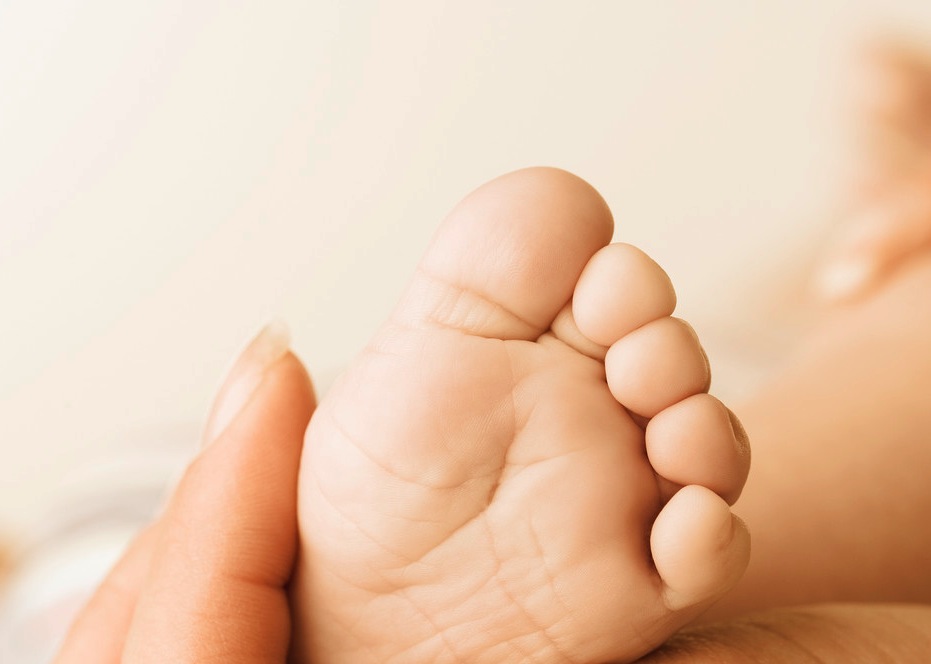 Example of Trial Insole
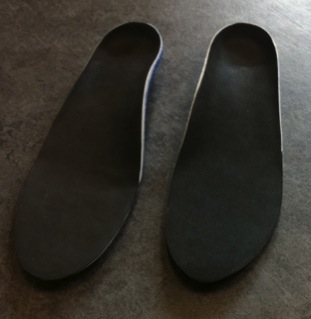 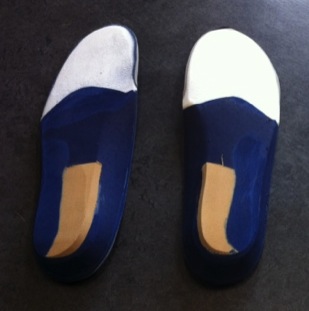 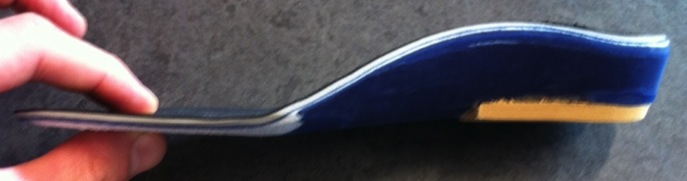 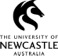 Copyright © 2014
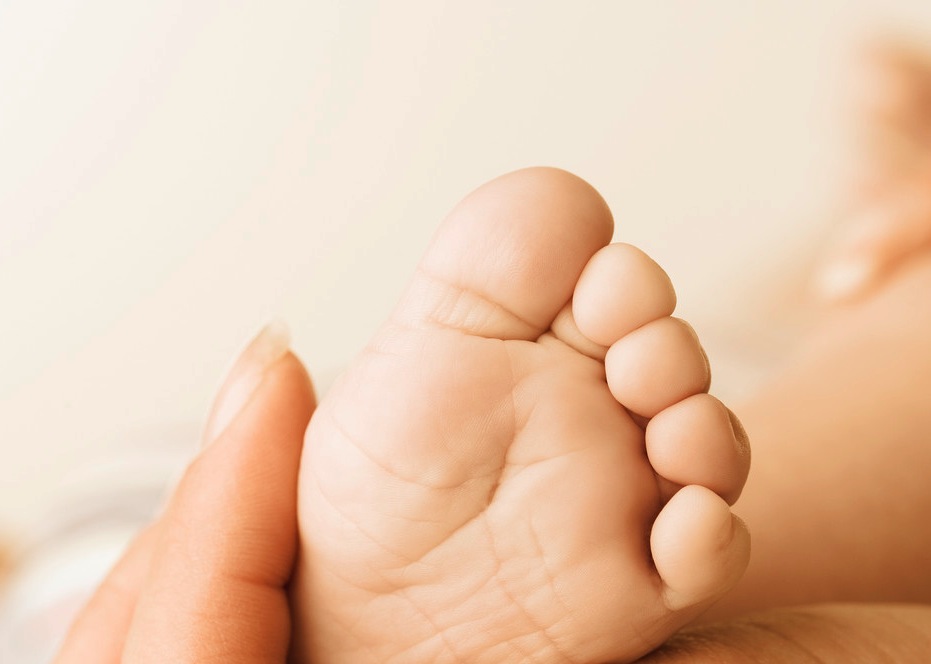 Control Insole
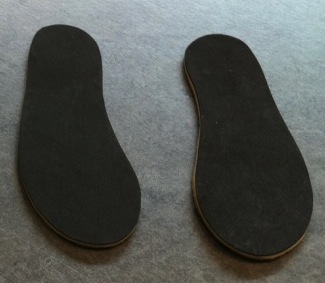 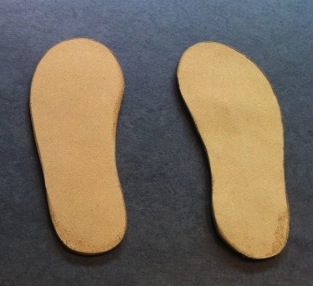 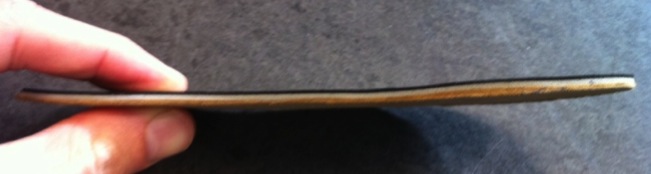 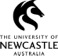 Copyright © 2014
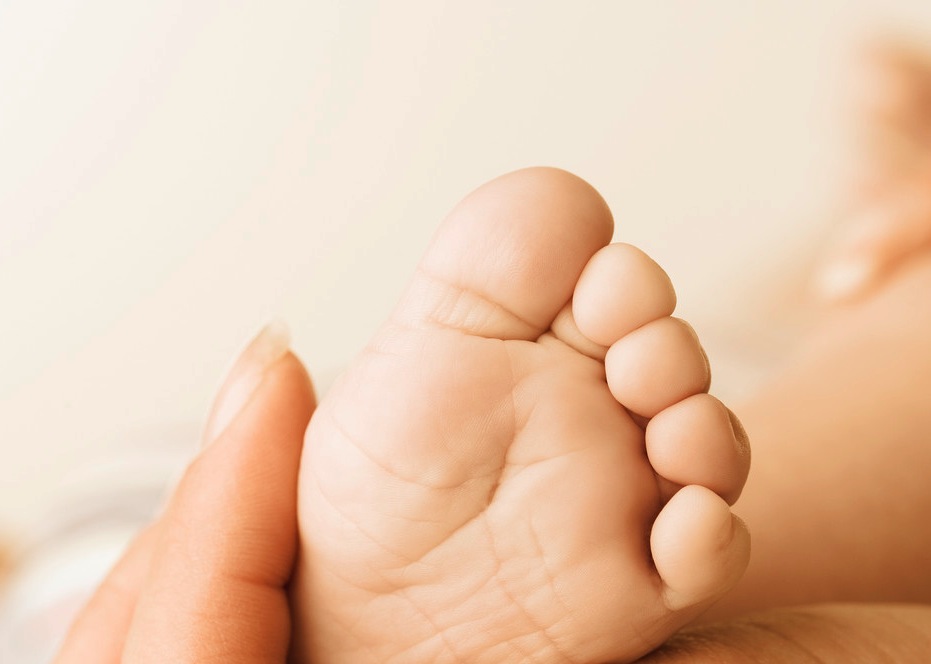 Trial
Control
without  insole
with insole
without  insole
with insole
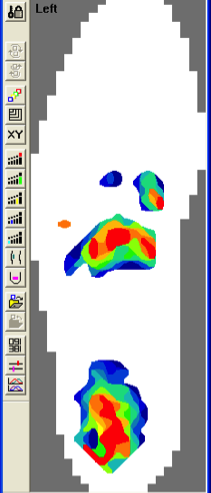 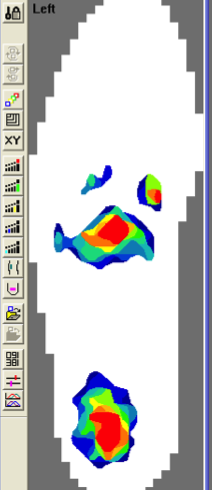 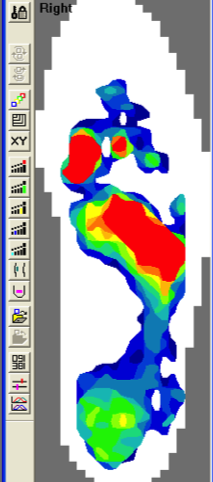 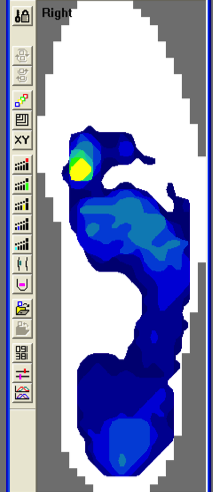 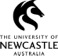 Copyright © 2014
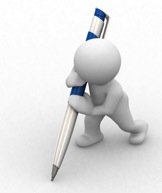 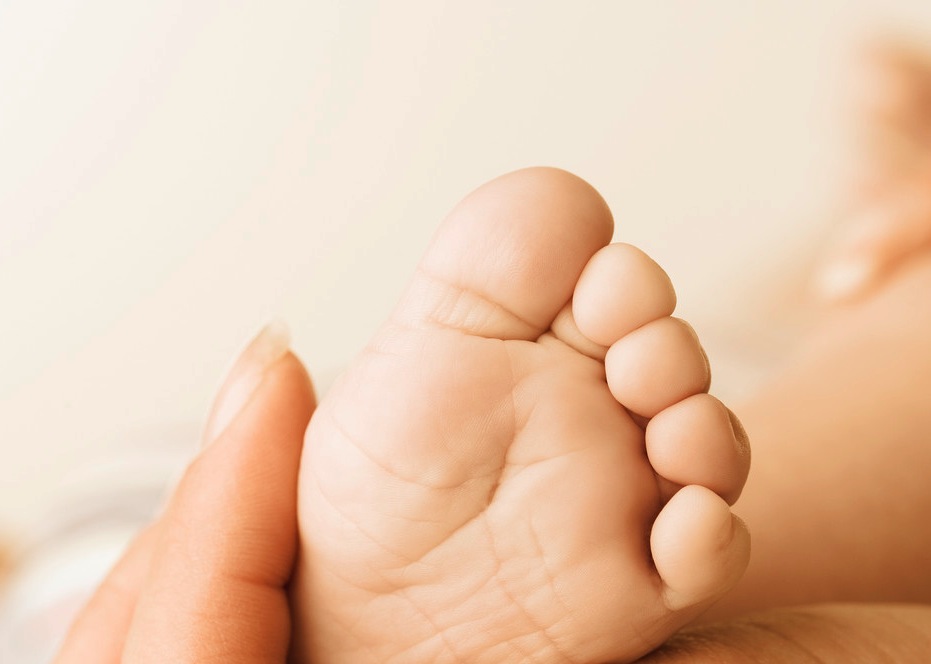 Working in progress...
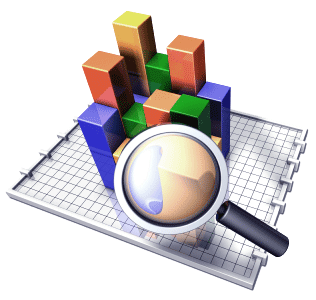 JIA - RESULTS
60 JIA children 
 (99.4%  completed; n= 179/180)
attrition rate = 1 out of 240 visits
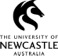 Copyright © 2014
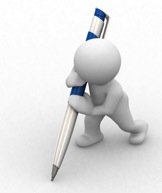 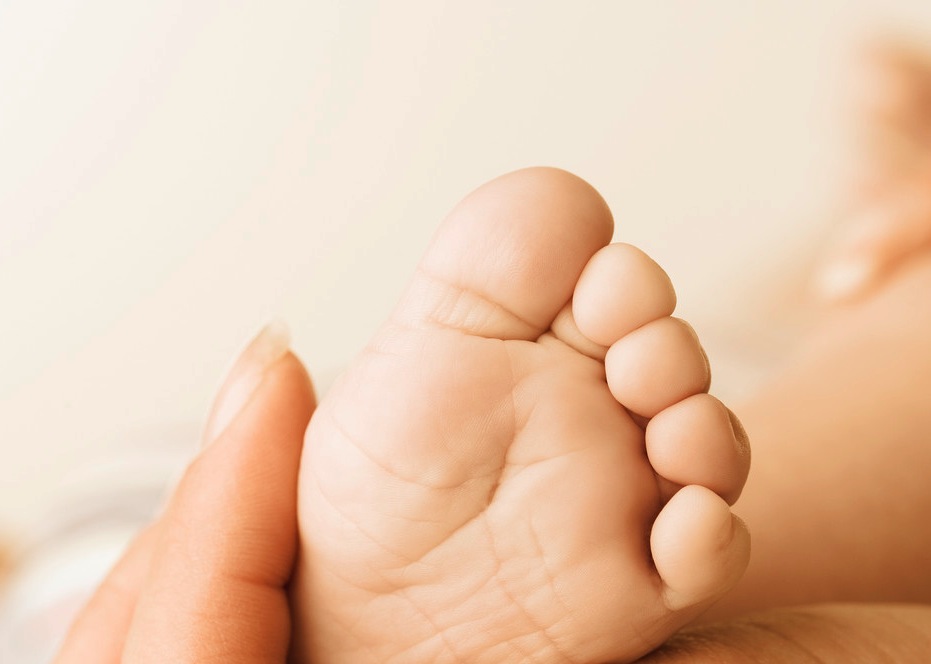 Working in progress...
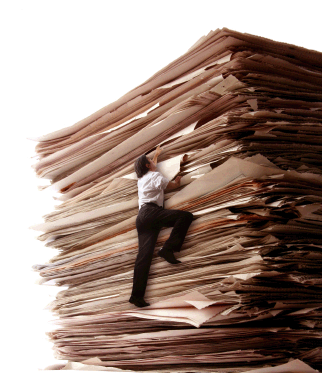 RESULTS
Control: 48.3% (n=29) – Trial 51.7% (n=31)
Male: Control 20.7% (n=6) – Trial 29% (n=9)
Age: Control 11.17(SD3.51) - Trial 10.64 (SD3.84)
Stable: Control 65.5% (n=19) – Trial 74.2% (n=23)
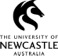 Copyright © 2014
Working in progress...
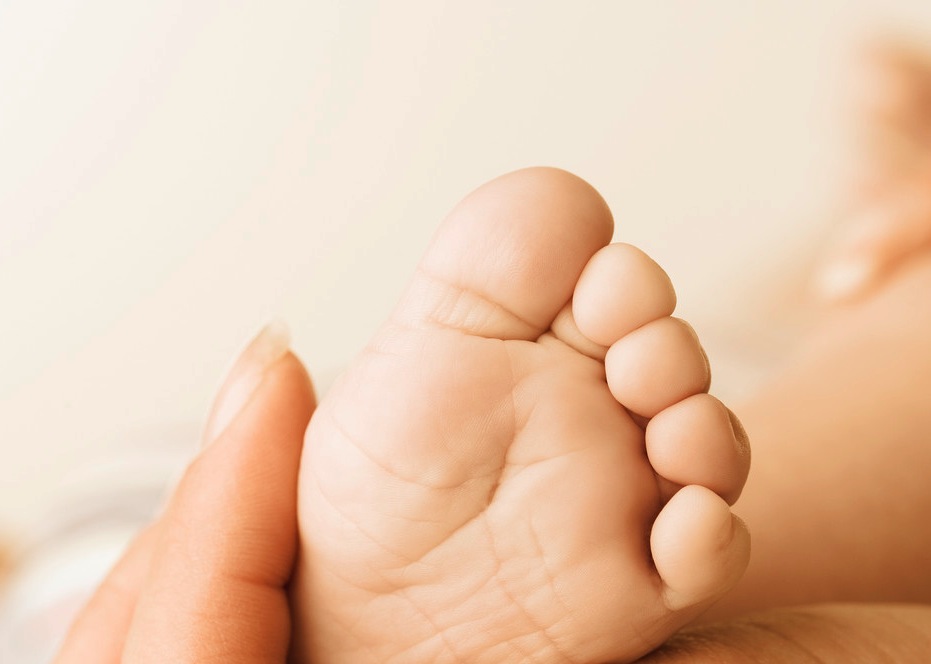 DATA ANALYSIS
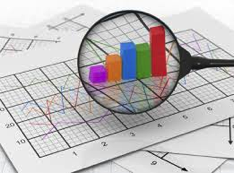 Statistical differences (control & trial) were compared at baseline, 3 and 6 months). 
All data showed a non-parametric distribution
Mann-Whitney U test for the pairwise comparisons.
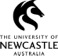 Copyright © 2014
Working in progress...
RESULTS
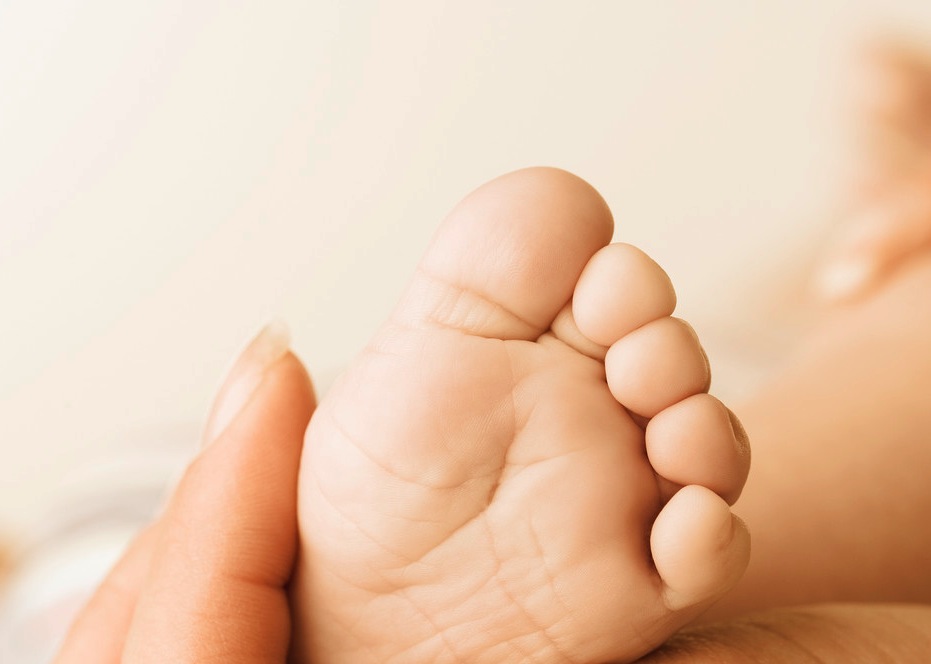 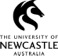 Copyright © 2014
Working in progress...
RESULTS
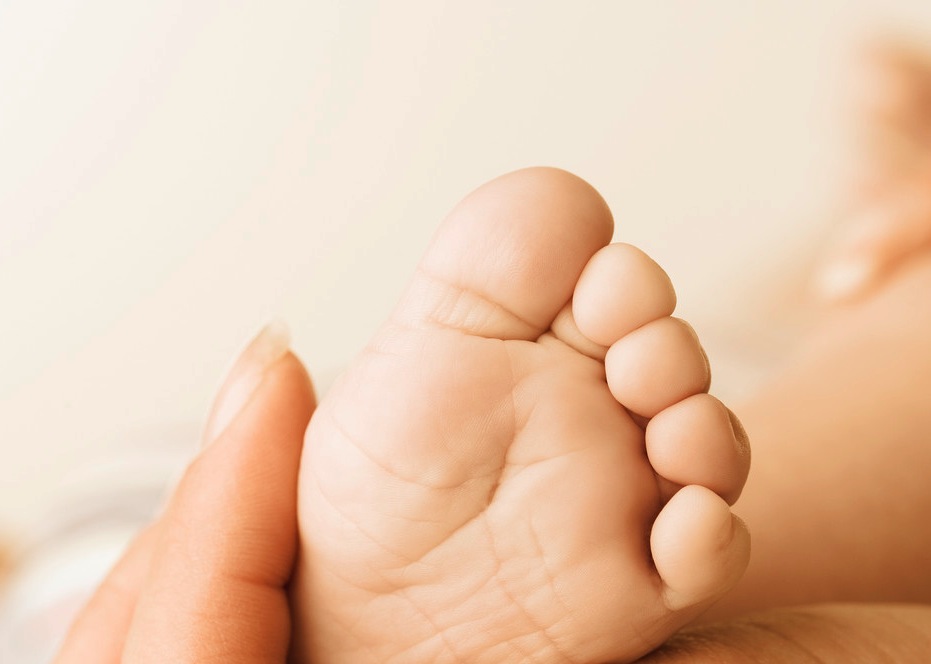 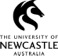 Copyright © 2014
Working in progress...
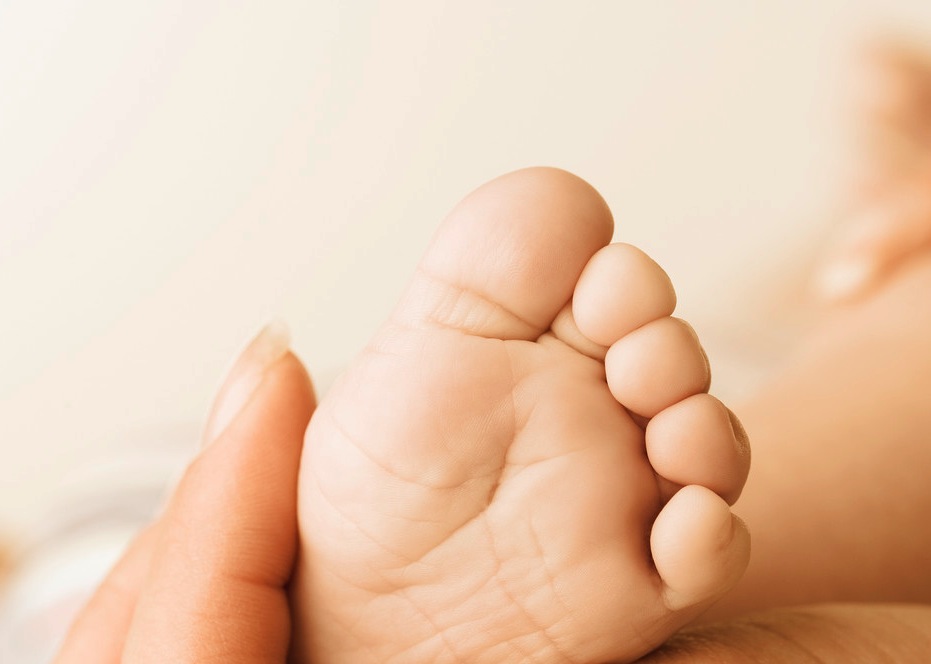 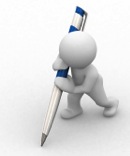 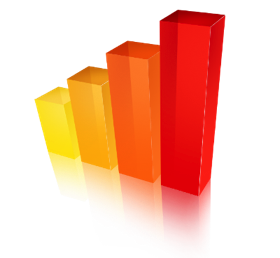 Primary Outcomes
VAS (p=0.029)
PedsQL paediatric-generic (p<0.001) 
Peds QL paediatric rheumatology (p<0.001)
PedsQL parent generic (p=0.047) 
PedsQL parent rheumatology (p=0.02)
clinical significance was also obtained
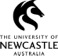 Copyright © 2014
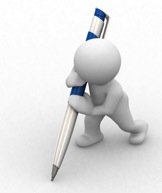 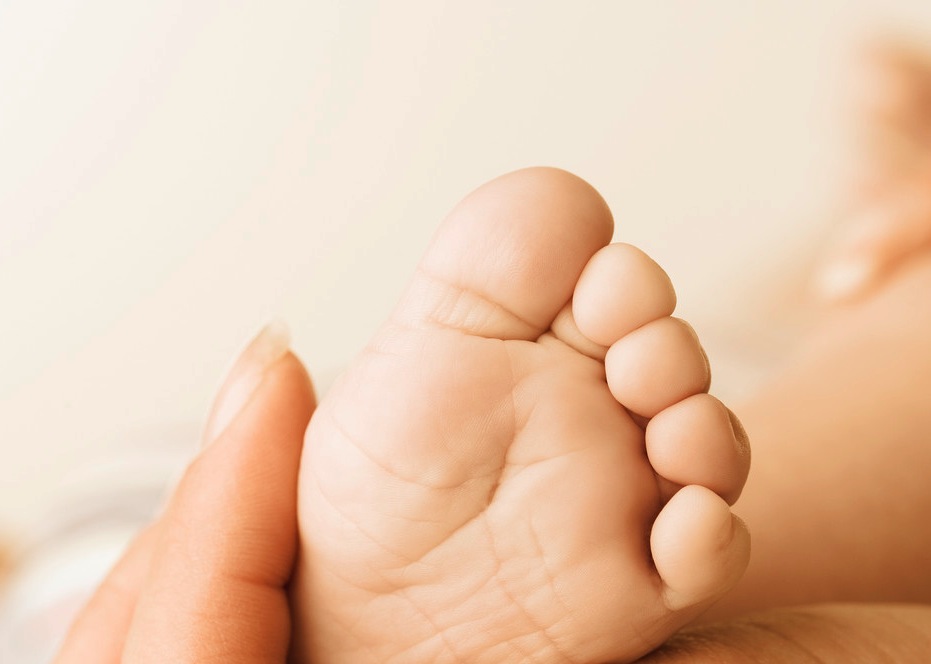 Secondary Outcomes
Gait Time (p=0.006)
Gait Velocity (p=0.004) 
Stance Time (p=0.005)
Total Plantar Surface (p<0.001)
Heel (p<0.001)
Midfoot (p=0.044)
5th Met. Head (p=0.030)
Hallux (p=0.021)
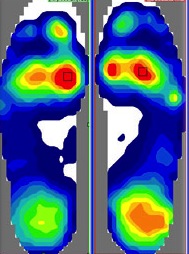 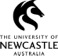 Copyright © 2014
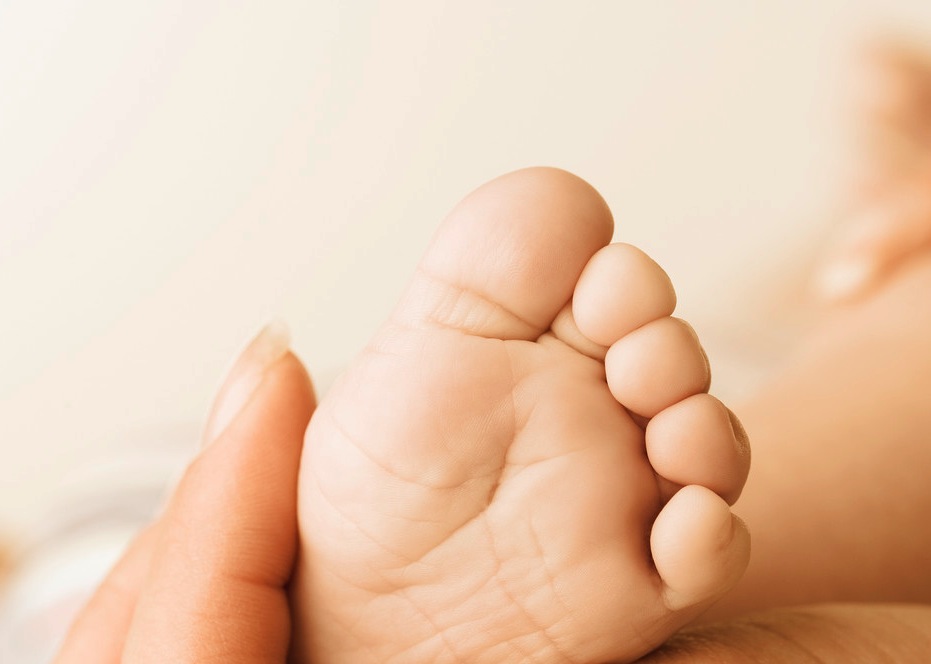 CONCLUSION
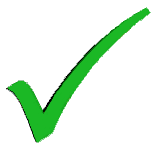 Pain
Quality of life 
Gait-Parameters
Coda, A; P. Fowlie; J. Davidson; J. Walsh; T. Carline; D. Santos (2014).“Foot Orthoses in Juvenile Idiopathic Arthritis (JIA) – Randomised Controlled Trial. BMJ – Arch Dis Child doi:10.1136/archdischild-2013-305166
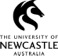 Copyright © 2014
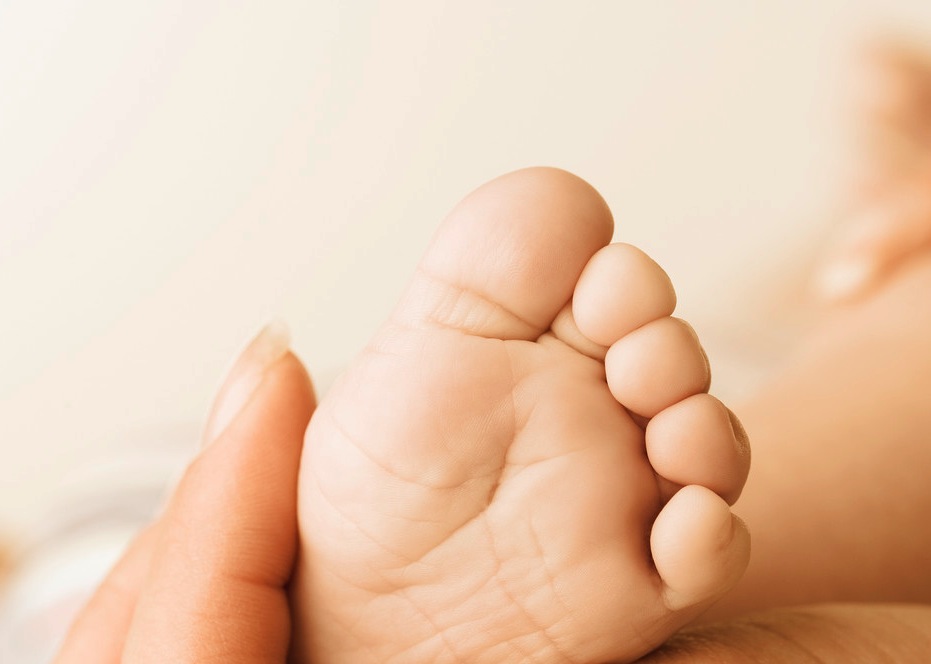 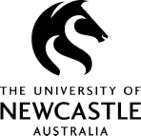 GRAZIE
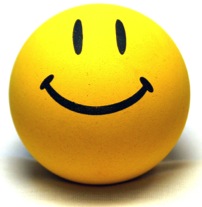 Andrea.Coda@newcastle.edu.au
Copyright © 2014
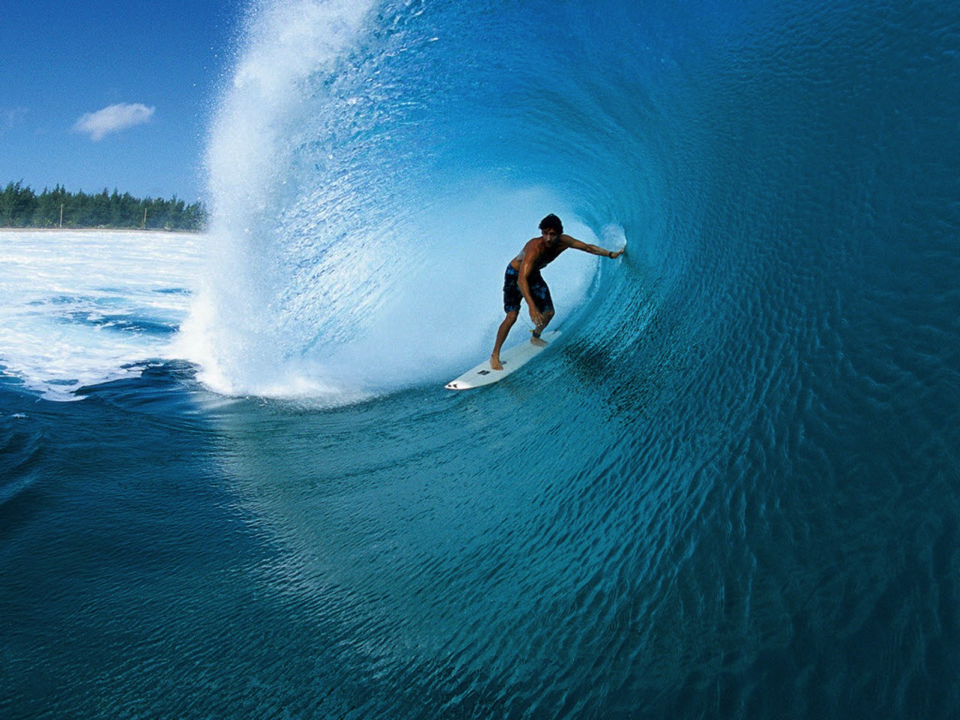 Copyright © 2014